Engineering and Applied Science Tribunal
General Meeting
October 5, 2015
Agenda:
Navy Presentation
Officer Reports
Committee Reports
Raffle
LT Allison Martin
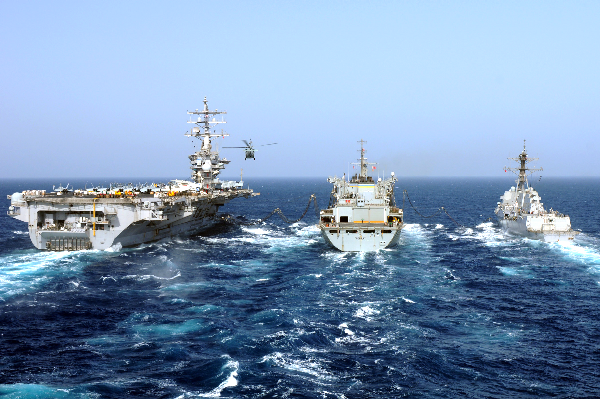 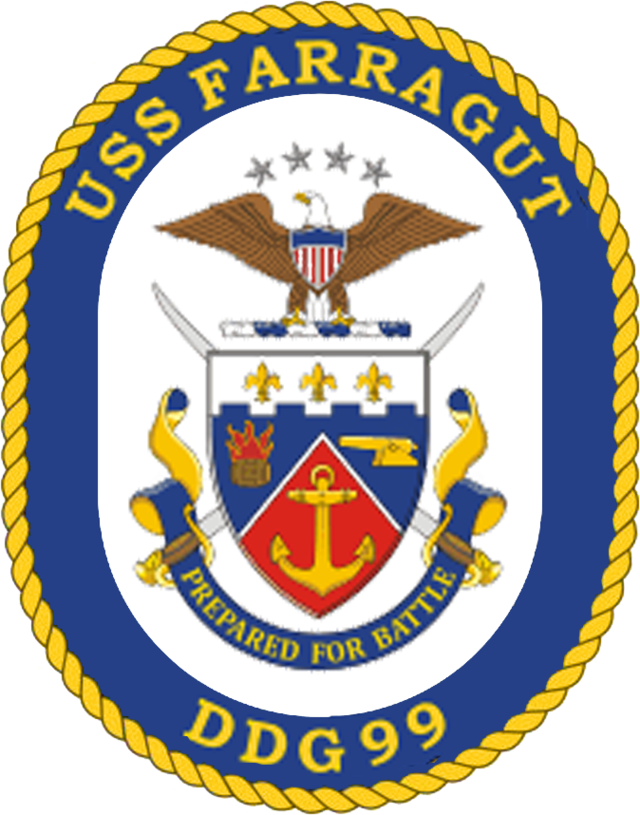 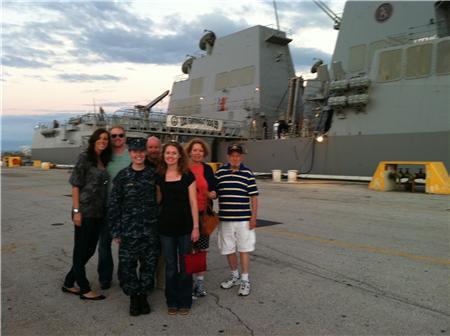 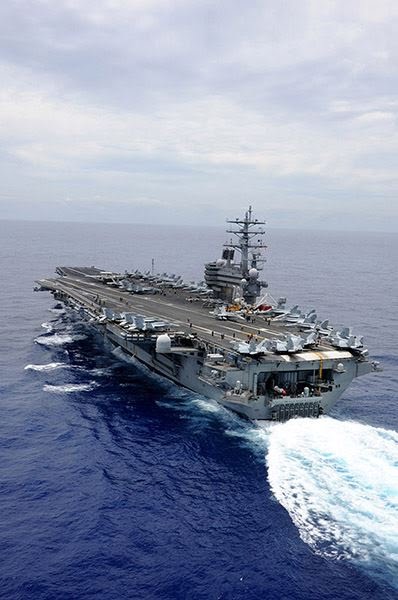 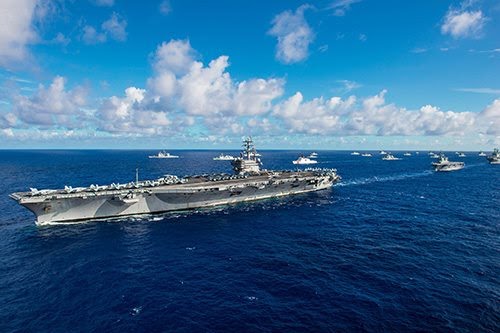 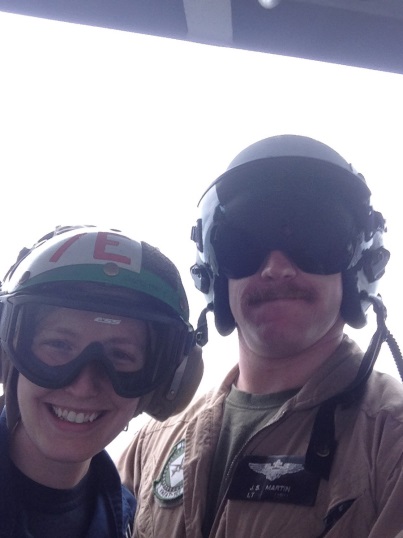 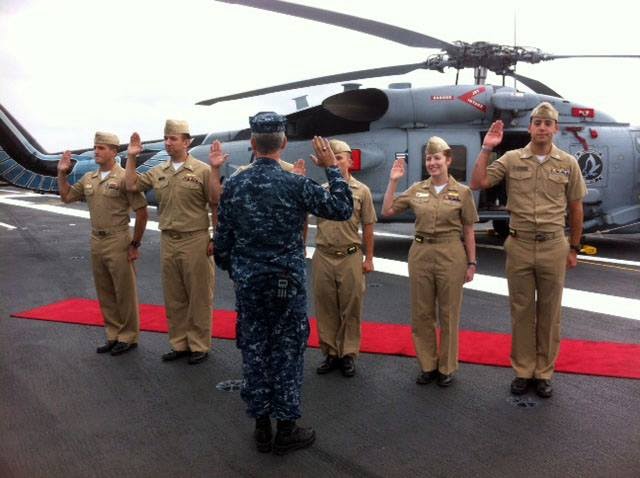 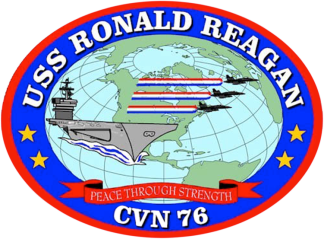 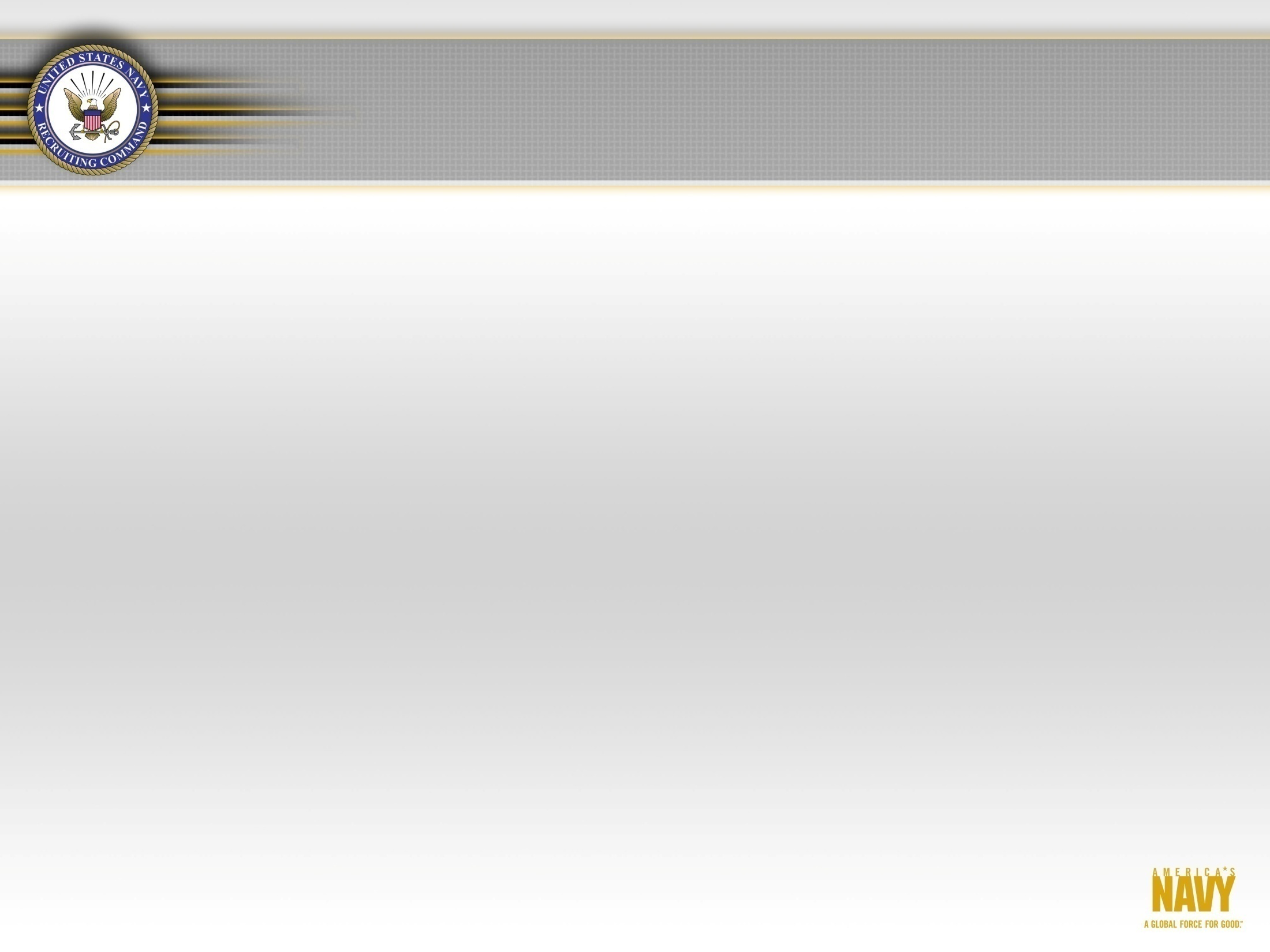 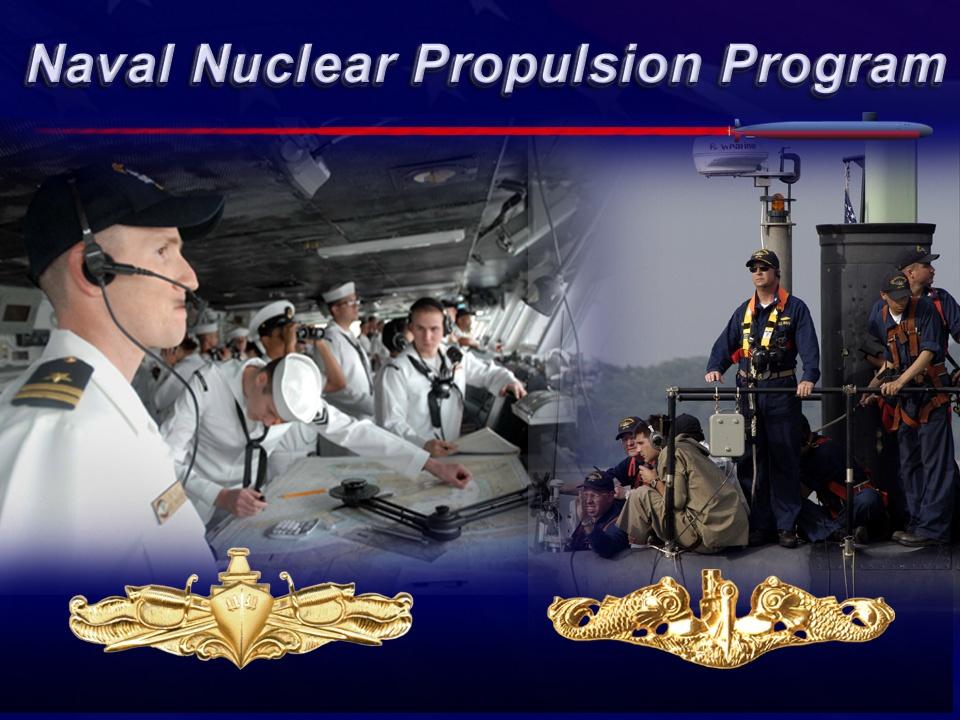 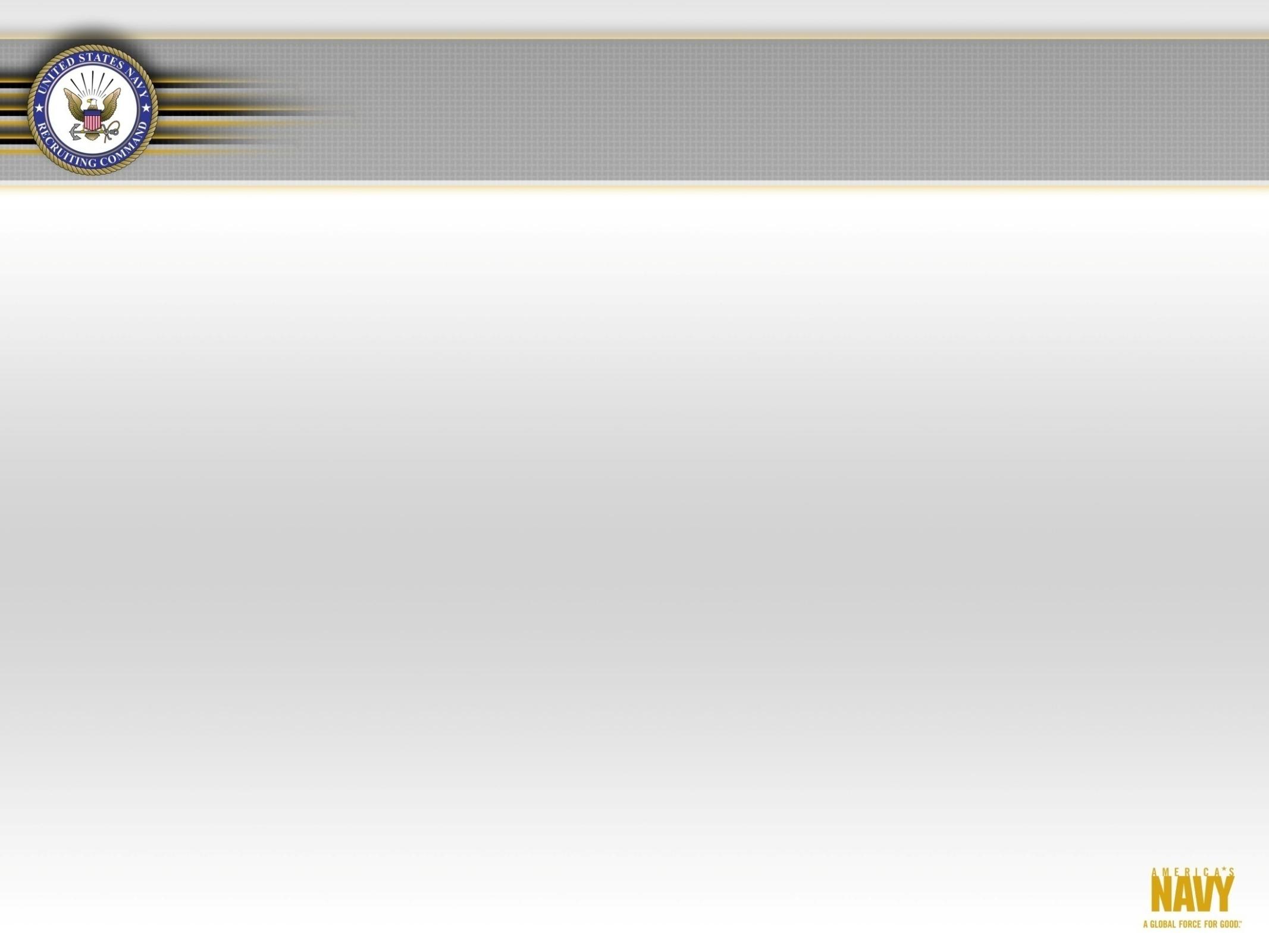 Nuclear Power Positions
Support
Nuclear Power School Instructor
Nuclear Prototype Instructor
Naval Reactors Engineer
Operational
Submarine Warfare Officer
Surface Warfare Officer
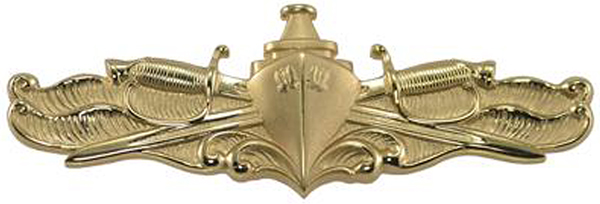 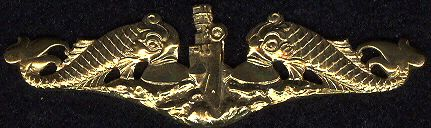 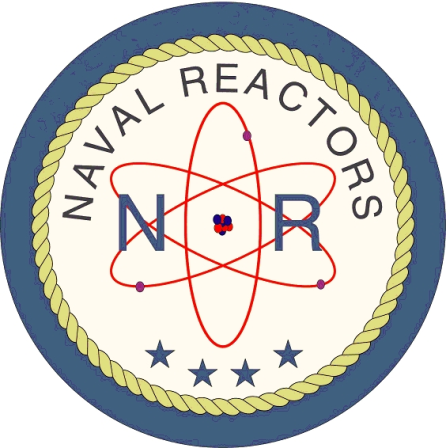 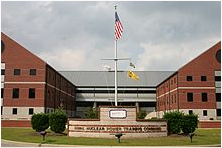 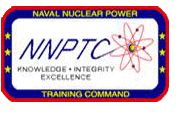 [Speaker Notes: A lot of opportunities for Engineering in the US Navy
Not all are deployable (USAJobs.gov) 

Submarine Officer
	Strategic Deterrence 
	Forward Operations 

Surface Warfare Officer
	Protection of Shipping
	Drug Interdiction
	Forward Presence
	Humanitarian response
Instructor
	No moving
	No deploying
	Just teach!
NR Engineer
	Technical Oversight of Navy Nuclear Power
	Live in Washington, DC!]
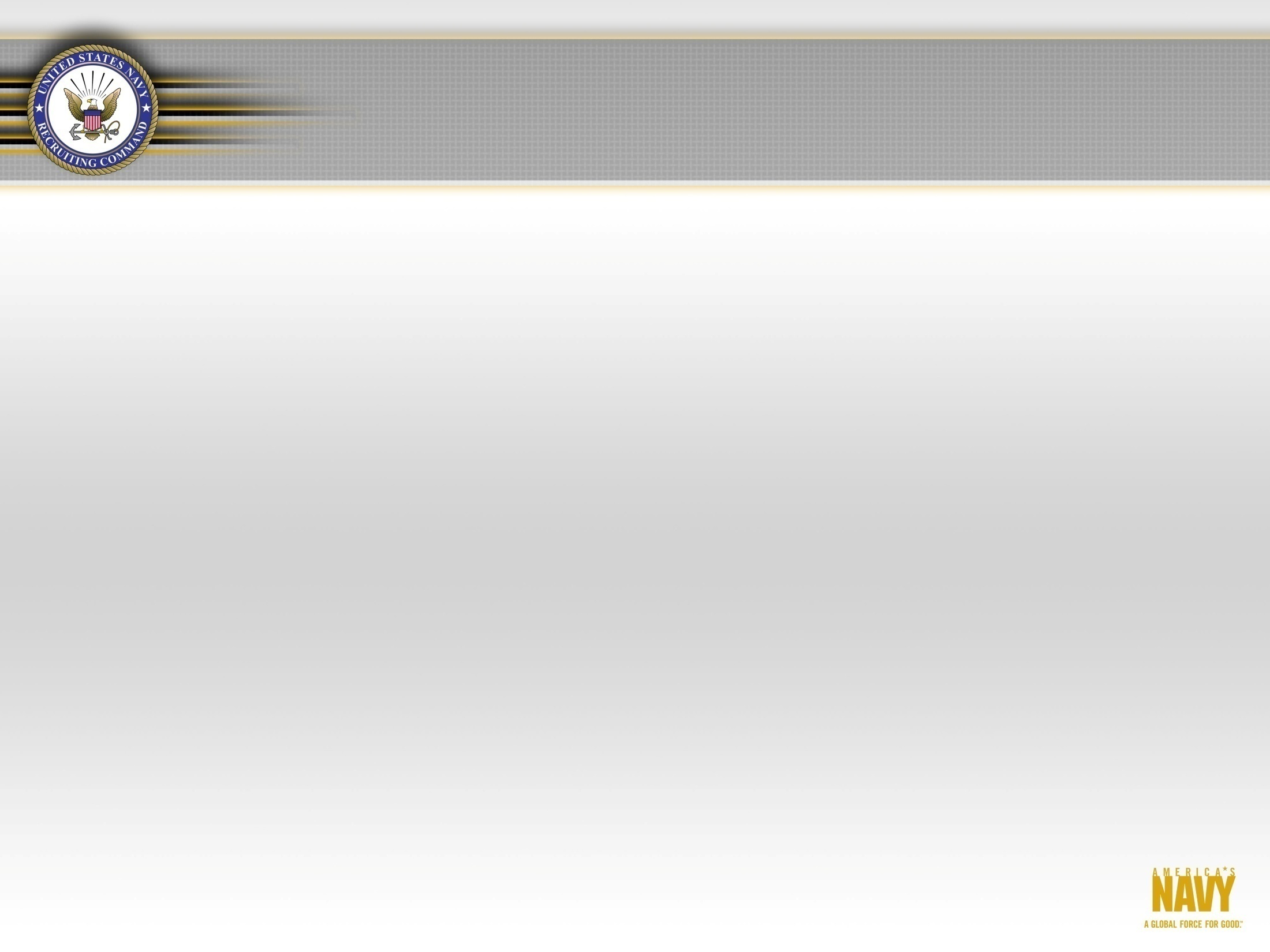 Naval Reactors Engineer
Part of a team of 380 engineers, 440 personnel total ; located in the Washington, D.C. area  
 Involved in providing technical oversight to shipboard nuclear power plants, shore-based prototype plants, and nuclear propulsion support facilities in the United States Navy
 Manage/assess research projects through Naval Research Laboratory
  5 years following Officer Development School
  3.8 to 4.0 GPA preferred.
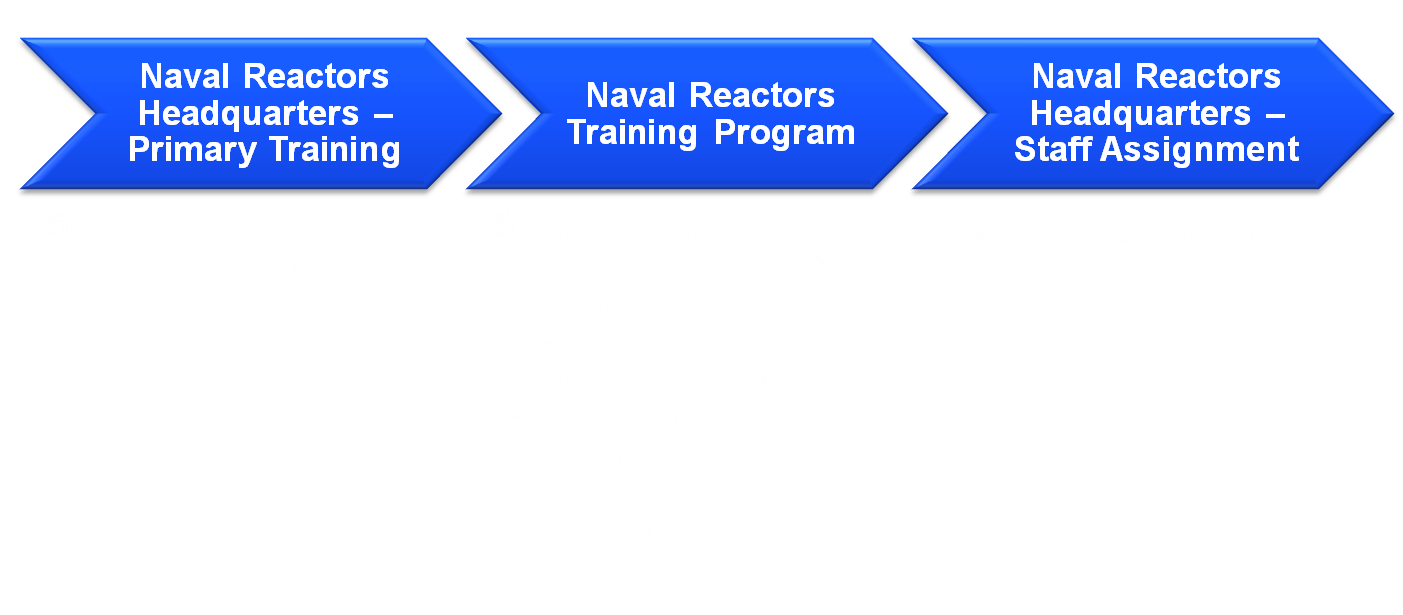 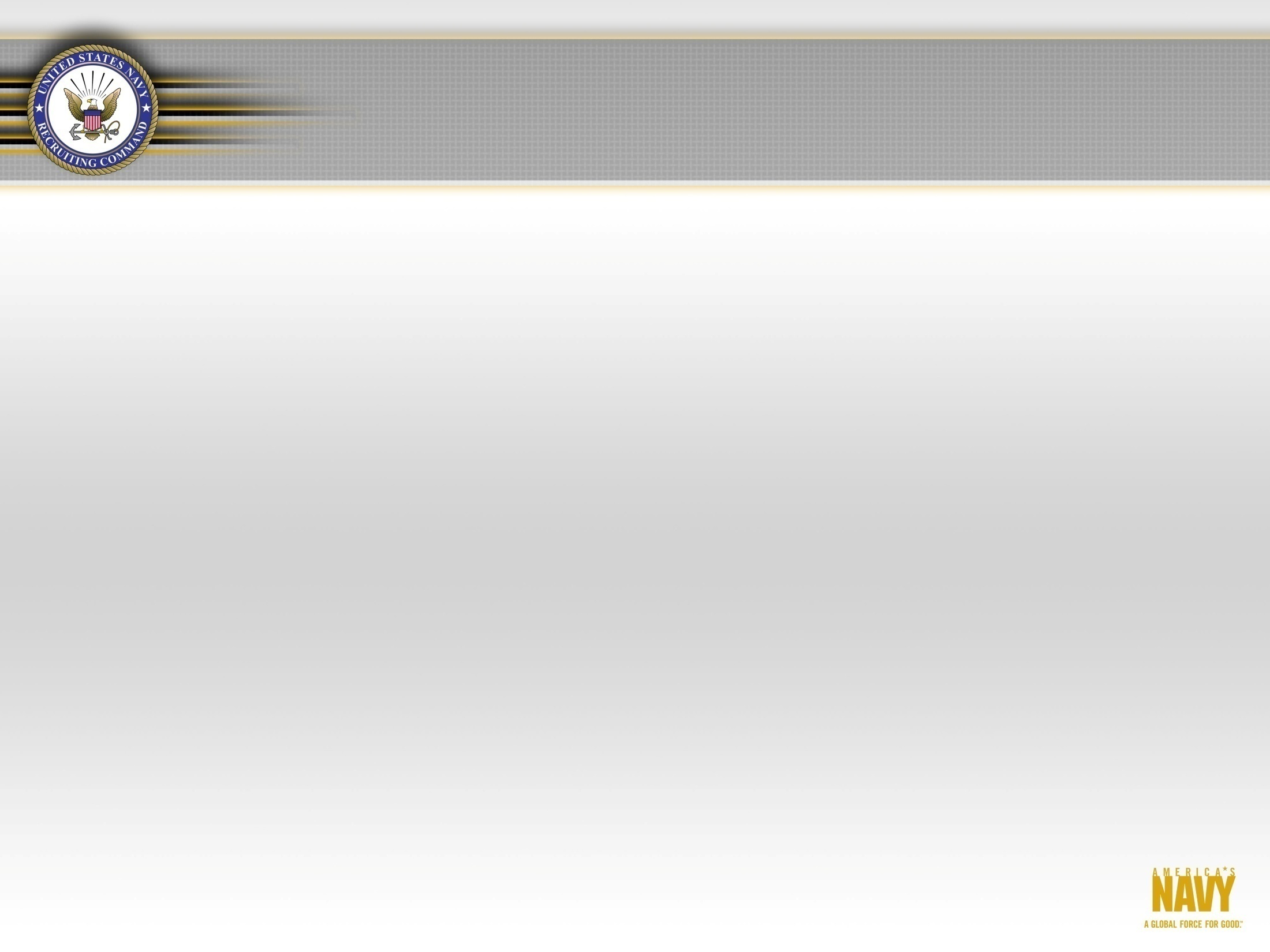 Nuclear Power School Instructor
Instruct all students in the Nuclear Power Pipeline in Calculus or Physics with the option to teach additional classes following the first year.

4 years on shore in Charleston, SC

100% selection for other Navy career fields following four year commitment.

3.4 to 4.0 GPA preferred.
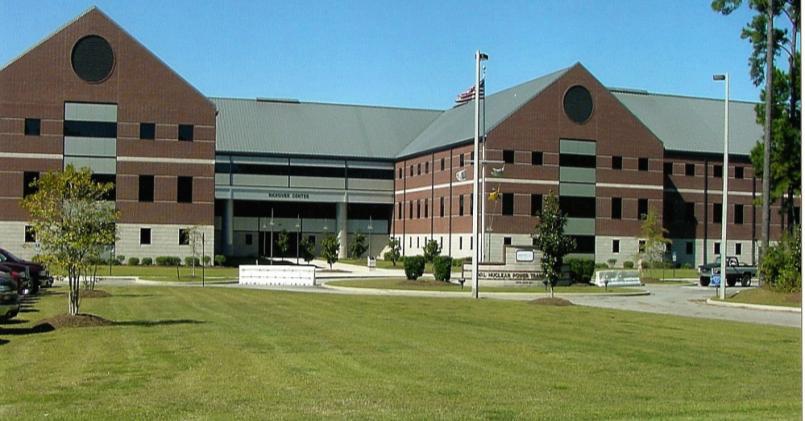 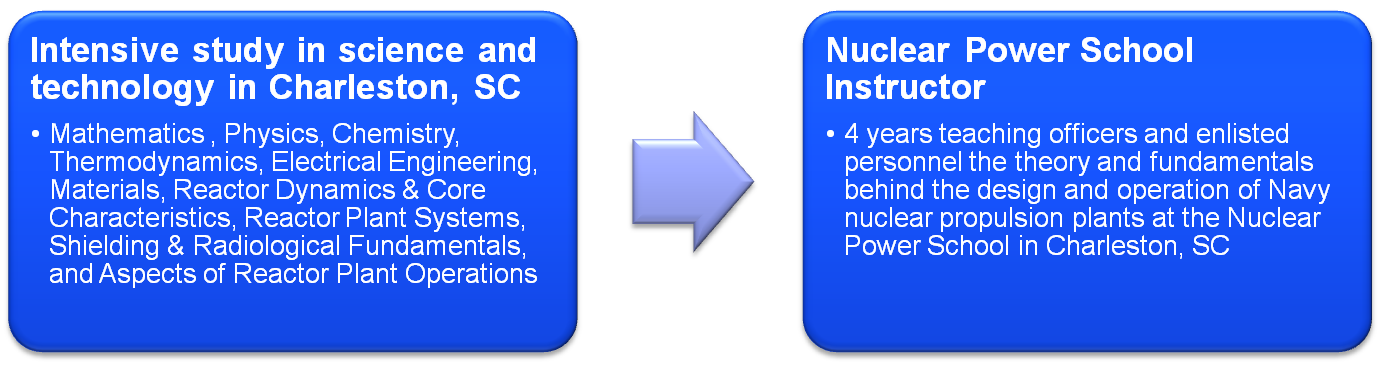 [Speaker Notes: Key Points
100% Selection is based on historical data
EDO (Engineering Duty Officer)
HR (Human Resources)
Intel
Teach 1 to 2 classes per day  (Physics, Math, Chemistry, Heat Transfer, Electrical Engineering, and Reactor Dynamics)
Secret Clearance
Graduate school opportunities funded by the NAVY
Job Description
Atomic physics. Thermodynamics. Integral calculus. Some students live for this kind of challenging subject matter. And among them are those rare few who find that teaching the material can be even more fulfilling than studying it. In a sense, their ability to apply what they learn is magnified through the many individuals they go on to inspire.
Today’s Naval Nuclear Power School Instructors train the future Navy nuclear community through a technologically advanced curriculum that is taught with a sole purpose in mind: to prepare Navy Sailors and Officers for their work in the fast-paced, competitive nuclear power field.
Specific Responsibilities
Specifically, Naval Nuclear Power School is a 24-week course in science and technology, designed to provide theoretical background knowledge of nuclear power. Naval Nuclear Power Instructors provide detailed knowledge of how to work the key aspects of a pressurized-water Navy nuclear power plant, which include:
Reactor core nuclear principles 	Heat transfer and fluid systems 
Plant chemistry and materials 		Mechanical and electrical systems 
Radiological control 
For years, the Naval Nuclear Power School has been widely regarded as one of the most difficult academic programs in the country. In an instructor role, you will be at the heart of a world-class program and a legacy of excellence. Earning credentials and satisfaction that are impressive even by the standards of the most dedicated educators.
Work Environment
Like the nuclear propulsion field itself, the working environment at Naval Nuclear Power School (NNPS) in Charleston, South Carolina, is both challenging and rewarding. Much of your work will take place in an academic setting. You will study the same curriculum that you eventually teach, and facilitate the same collaborative learning environment that you first experienced in your own training.
Typically, there is one instructor per subject on duty each academic night, allowing students requiring additional assistance on their homework or studies to call upon you for mentoring. It is also important to note that much of the curriculum is highly classified and demands the utmost discretion.
Training and Advancement
Upon graduation from college, the formal training process of becoming an Officer in the Naval Nuclear Propulsion program is officially underway. For those pursuing a Naval Reactors Engineer position, the first step is Officer Development School (ODS) – a five-week course in Newport, Rhode Island, that provides a comprehensive and intense introduction to the responsibilities of being a Navy Staff Corps Officer.
Upon completion of ODS, newly commissioned Officers move on to receive the advanced training that is at the core of Navy Nuclear Propulsion. Naval Nuclear Power School Instructors can expect to spend the next four years teaching future nuclear-trained Officers and Enlisted personnel the theory and fundamentals behind the design and operation of Navy nuclear propulsion plants, after undergoing the same advanced curriculum and training that they will expertly instructs
Naval Nuclear Power School (NNPS)
Through Naval Nuclear Power Training Command (NNPTC), Officers attend Nuke Power School in Charleston, South Carolina. This four-month comprehensive course of intensive study in science and technology provides the foundation of knowledge necessary for a theoretical understanding of nuclear propulsion.
While at NNPS, Officers assume an intense workload. The subjects covered at NNPS include:
Mathematics (39 hours) – Ordinary and partial differential equations, integral calculus, and probability and distribution functions. 
Physics (71 hours) – Atomic and nuclear physics, special relativity, reactor physics and neutron diffusion theory. 
Chemistry (50 hours) – Basic chemistry, reaction kinetics, boiler chemistry, radiation induced reactions, gases and oxidation-reduction. 
Thermodynamics (87 hours) – Heat transfer, fluid dynamics, steam thermodynamics, properties of water, Rankine cycle, and conduction and convection. 
Electrical Engineering (basic and advanced – 138 hours) – Circuit analysis, inductance and capacitance, solid state amplifiers, AC and DC motors and generators, digital and analog integrated circuits, reactor plant instrumentation, safety circuits, and reactor control equipment design. 
Materials (28 hours) – Strength of materials and complete development of the Nil Ductility Phenomenon. Fuel and clad alloy composition, pressure vessel design, development of neutron embrittlement and other material radiation effects, as well as corrosion and structure of materials. 
Reactor Dynamics and Core Characteristics (86 hours) – Complete core design satisfying all requirements for power, temperature, control and radiation levels. Essentially, a course in nuclear engineering. 
Reactor Plant Systems (13 hours) – Design of steam system and reactor plant parameters. 
Shielding and Radiological Fundamentals (46 hours) – Study of materials, attenuation factors and geometry in shielding calculations. 
Aspects of Reactor Plant Operations (115 hours) – Study of reactor plant operations integrating knowledge from all of the above courses. 
Upon completion of NNPS, the student becomes the teacher. Power School Instructors then take the lead in administering the technologically advanced curriculum, working closely with both the Officer and Enlisted personnel who come through their classrooms.]
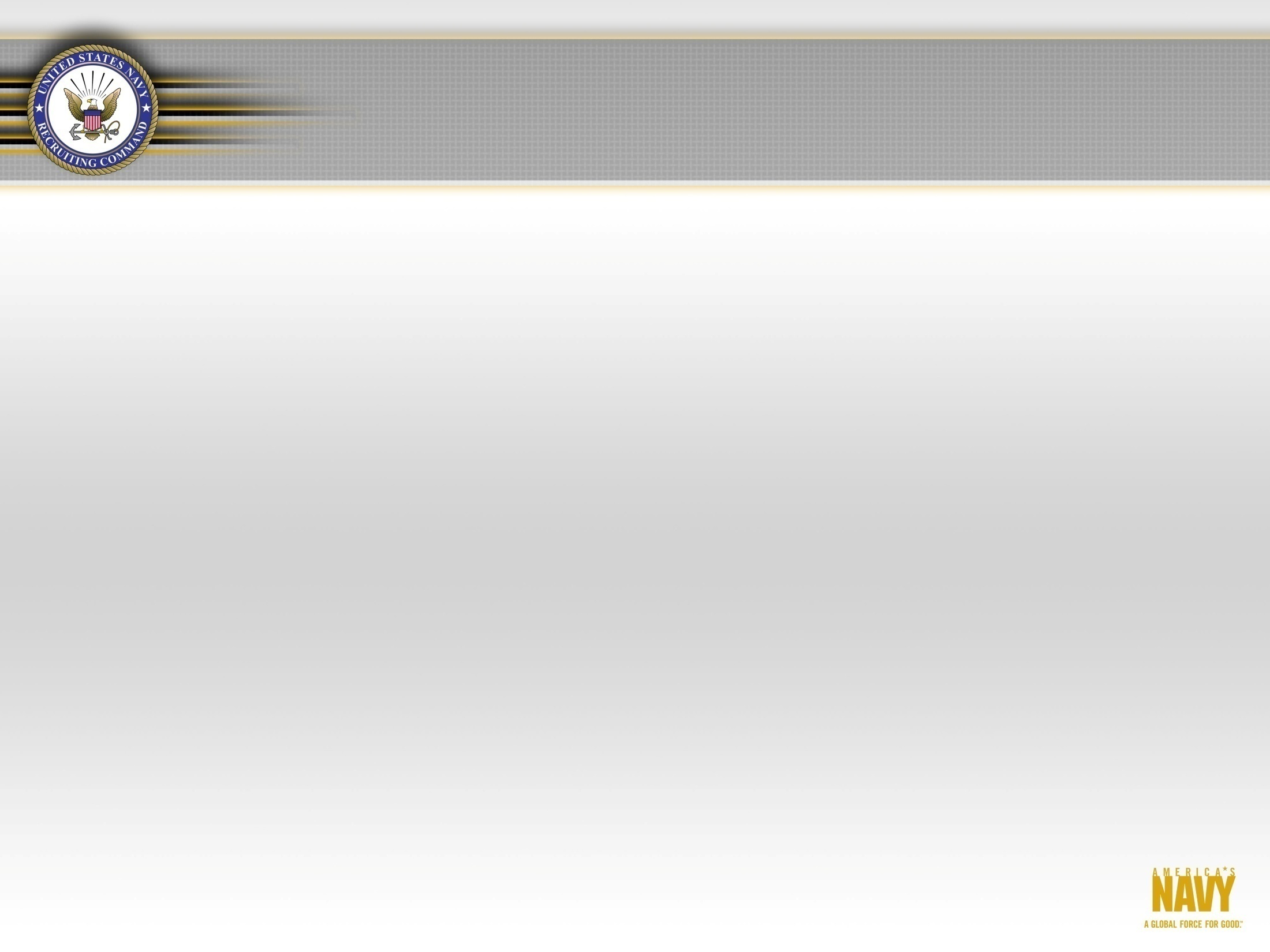 Nuclear Prototype Instructor
Similar pipeline to majority of Nuclear Officers

Stay as a permanent instructor at Prototype in Charleston, S.C.
[Speaker Notes: Key Points
100% Selection is based on historical data
EDO (Engineering Duty Officer)
HR (Human Resources)
Intel
Teach 1 to 2 classes per day  (Physics, Math, Chemistry, Heat Transfer, Electrical Engineering, and Reactor Dynamics)
Secret Clearance
Graduate school opportunities funded by the NAVY
Job Description
Atomic physics. Thermodynamics. Integral calculus. Some students live for this kind of challenging subject matter. And among them are those rare few who find that teaching the material can be even more fulfilling than studying it. In a sense, their ability to apply what they learn is magnified through the many individuals they go on to inspire.
Today’s Naval Nuclear Power School Instructors train the future Navy nuclear community through a technologically advanced curriculum that is taught with a sole purpose in mind: to prepare Navy Sailors and Officers for their work in the fast-paced, competitive nuclear power field.
Specific Responsibilities
Specifically, Naval Nuclear Power School is a 24-week course in science and technology, designed to provide theoretical background knowledge of nuclear power. Naval Nuclear Power Instructors provide detailed knowledge of how to work the key aspects of a pressurized-water Navy nuclear power plant, which include:
Reactor core nuclear principles 	Heat transfer and fluid systems 
Plant chemistry and materials 		Mechanical and electrical systems 
Radiological control 
For years, the Naval Nuclear Power School has been widely regarded as one of the most difficult academic programs in the country. In an instructor role, you will be at the heart of a world-class program and a legacy of excellence. Earning credentials and satisfaction that are impressive even by the standards of the most dedicated educators.
Work Environment
Like the nuclear propulsion field itself, the working environment at Naval Nuclear Power School (NNPS) in Charleston, South Carolina, is both challenging and rewarding. Much of your work will take place in an academic setting. You will study the same curriculum that you eventually teach, and facilitate the same collaborative learning environment that you first experienced in your own training.
Typically, there is one instructor per subject on duty each academic night, allowing students requiring additional assistance on their homework or studies to call upon you for mentoring. It is also important to note that much of the curriculum is highly classified and demands the utmost discretion.
Training and Advancement
Upon graduation from college, the formal training process of becoming an Officer in the Naval Nuclear Propulsion program is officially underway. For those pursuing a Naval Reactors Engineer position, the first step is Officer Development School (ODS) – a five-week course in Newport, Rhode Island, that provides a comprehensive and intense introduction to the responsibilities of being a Navy Staff Corps Officer.
Upon completion of ODS, newly commissioned Officers move on to receive the advanced training that is at the core of Navy Nuclear Propulsion. Naval Nuclear Power School Instructors can expect to spend the next four years teaching future nuclear-trained Officers and Enlisted personnel the theory and fundamentals behind the design and operation of Navy nuclear propulsion plants, after undergoing the same advanced curriculum and training that they will expertly instructs
Naval Nuclear Power School (NNPS)
Through Naval Nuclear Power Training Command (NNPTC), Officers attend Nuke Power School in Charleston, South Carolina. This four-month comprehensive course of intensive study in science and technology provides the foundation of knowledge necessary for a theoretical understanding of nuclear propulsion.
While at NNPS, Officers assume an intense workload. The subjects covered at NNPS include:
Mathematics (39 hours) – Ordinary and partial differential equations, integral calculus, and probability and distribution functions. 
Physics (71 hours) – Atomic and nuclear physics, special relativity, reactor physics and neutron diffusion theory. 
Chemistry (50 hours) – Basic chemistry, reaction kinetics, boiler chemistry, radiation induced reactions, gases and oxidation-reduction. 
Thermodynamics (87 hours) – Heat transfer, fluid dynamics, steam thermodynamics, properties of water, Rankine cycle, and conduction and convection. 
Electrical Engineering (basic and advanced – 138 hours) – Circuit analysis, inductance and capacitance, solid state amplifiers, AC and DC motors and generators, digital and analog integrated circuits, reactor plant instrumentation, safety circuits, and reactor control equipment design. 
Materials (28 hours) – Strength of materials and complete development of the Nil Ductility Phenomenon. Fuel and clad alloy composition, pressure vessel design, development of neutron embrittlement and other material radiation effects, as well as corrosion and structure of materials. 
Reactor Dynamics and Core Characteristics (86 hours) – Complete core design satisfying all requirements for power, temperature, control and radiation levels. Essentially, a course in nuclear engineering. 
Reactor Plant Systems (13 hours) – Design of steam system and reactor plant parameters. 
Shielding and Radiological Fundamentals (46 hours) – Study of materials, attenuation factors and geometry in shielding calculations. 
Aspects of Reactor Plant Operations (115 hours) – Study of reactor plant operations integrating knowledge from all of the above courses. 
Upon completion of NNPS, the student becomes the teacher. Power School Instructors then take the lead in administering the technologically advanced curriculum, working closely with both the Officer and Enlisted personnel who come through their classrooms.]
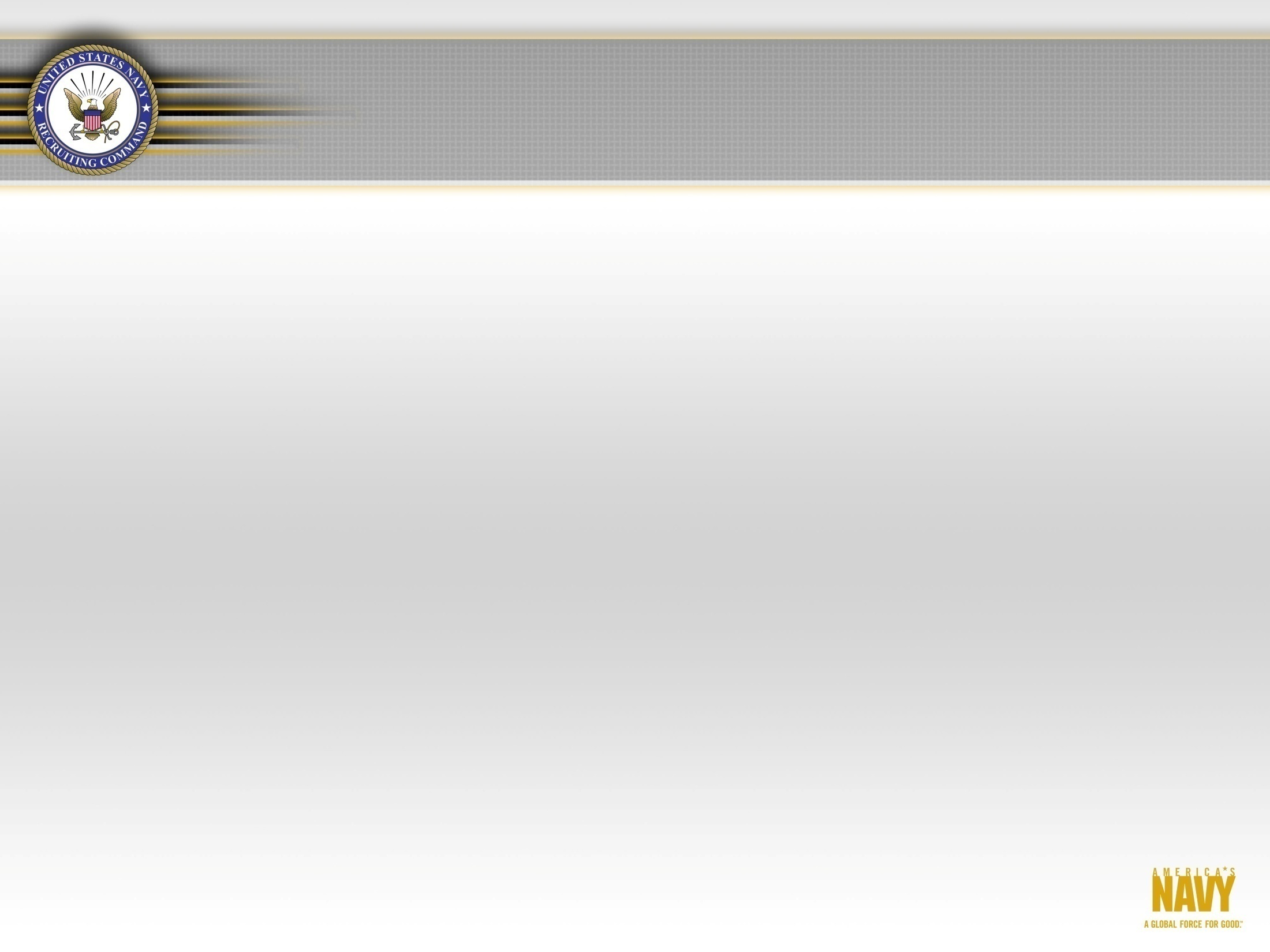 Nuclear Prototype Instructor
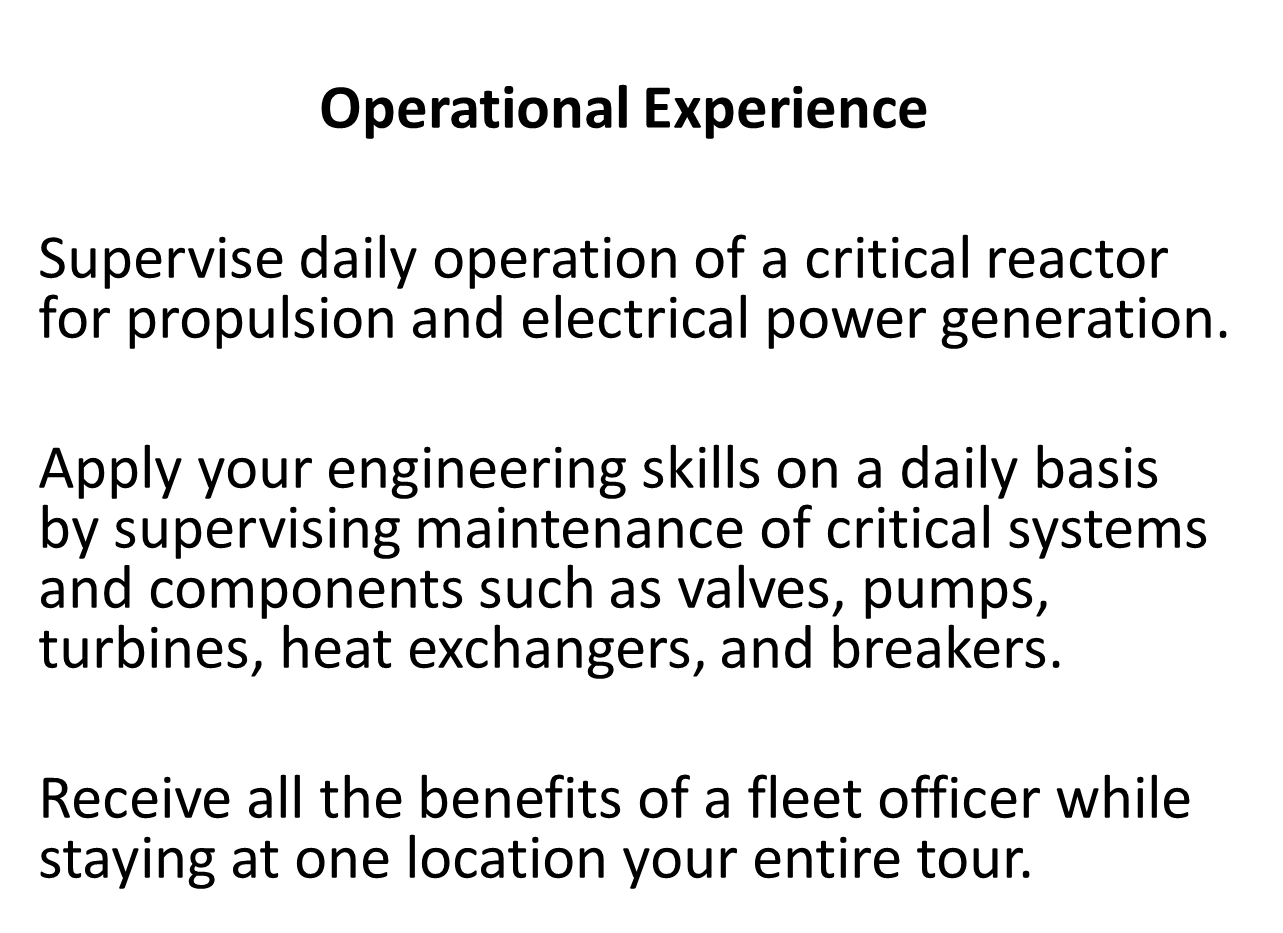 [Speaker Notes: Key Points
100% Selection is based on historical data
EDO (Engineering Duty Officer)
HR (Human Resources)
Intel
Teach 1 to 2 classes per day  (Physics, Math, Chemistry, Heat Transfer, Electrical Engineering, and Reactor Dynamics)
Secret Clearance
Graduate school opportunities funded by the NAVY
Job Description
Atomic physics. Thermodynamics. Integral calculus. Some students live for this kind of challenging subject matter. And among them are those rare few who find that teaching the material can be even more fulfilling than studying it. In a sense, their ability to apply what they learn is magnified through the many individuals they go on to inspire.
Today’s Naval Nuclear Power School Instructors train the future Navy nuclear community through a technologically advanced curriculum that is taught with a sole purpose in mind: to prepare Navy Sailors and Officers for their work in the fast-paced, competitive nuclear power field.
Specific Responsibilities
Specifically, Naval Nuclear Power School is a 24-week course in science and technology, designed to provide theoretical background knowledge of nuclear power. Naval Nuclear Power Instructors provide detailed knowledge of how to work the key aspects of a pressurized-water Navy nuclear power plant, which include:
Reactor core nuclear principles 	Heat transfer and fluid systems 
Plant chemistry and materials 		Mechanical and electrical systems 
Radiological control 
For years, the Naval Nuclear Power School has been widely regarded as one of the most difficult academic programs in the country. In an instructor role, you will be at the heart of a world-class program and a legacy of excellence. Earning credentials and satisfaction that are impressive even by the standards of the most dedicated educators.
Work Environment
Like the nuclear propulsion field itself, the working environment at Naval Nuclear Power School (NNPS) in Charleston, South Carolina, is both challenging and rewarding. Much of your work will take place in an academic setting. You will study the same curriculum that you eventually teach, and facilitate the same collaborative learning environment that you first experienced in your own training.
Typically, there is one instructor per subject on duty each academic night, allowing students requiring additional assistance on their homework or studies to call upon you for mentoring. It is also important to note that much of the curriculum is highly classified and demands the utmost discretion.
Training and Advancement
Upon graduation from college, the formal training process of becoming an Officer in the Naval Nuclear Propulsion program is officially underway. For those pursuing a Naval Reactors Engineer position, the first step is Officer Development School (ODS) – a five-week course in Newport, Rhode Island, that provides a comprehensive and intense introduction to the responsibilities of being a Navy Staff Corps Officer.
Upon completion of ODS, newly commissioned Officers move on to receive the advanced training that is at the core of Navy Nuclear Propulsion. Naval Nuclear Power School Instructors can expect to spend the next four years teaching future nuclear-trained Officers and Enlisted personnel the theory and fundamentals behind the design and operation of Navy nuclear propulsion plants, after undergoing the same advanced curriculum and training that they will expertly instructs
Naval Nuclear Power School (NNPS)
Through Naval Nuclear Power Training Command (NNPTC), Officers attend Nuke Power School in Charleston, South Carolina. This four-month comprehensive course of intensive study in science and technology provides the foundation of knowledge necessary for a theoretical understanding of nuclear propulsion.
While at NNPS, Officers assume an intense workload. The subjects covered at NNPS include:
Mathematics (39 hours) – Ordinary and partial differential equations, integral calculus, and probability and distribution functions. 
Physics (71 hours) – Atomic and nuclear physics, special relativity, reactor physics and neutron diffusion theory. 
Chemistry (50 hours) – Basic chemistry, reaction kinetics, boiler chemistry, radiation induced reactions, gases and oxidation-reduction. 
Thermodynamics (87 hours) – Heat transfer, fluid dynamics, steam thermodynamics, properties of water, Rankine cycle, and conduction and convection. 
Electrical Engineering (basic and advanced – 138 hours) – Circuit analysis, inductance and capacitance, solid state amplifiers, AC and DC motors and generators, digital and analog integrated circuits, reactor plant instrumentation, safety circuits, and reactor control equipment design. 
Materials (28 hours) – Strength of materials and complete development of the Nil Ductility Phenomenon. Fuel and clad alloy composition, pressure vessel design, development of neutron embrittlement and other material radiation effects, as well as corrosion and structure of materials. 
Reactor Dynamics and Core Characteristics (86 hours) – Complete core design satisfying all requirements for power, temperature, control and radiation levels. Essentially, a course in nuclear engineering. 
Reactor Plant Systems (13 hours) – Design of steam system and reactor plant parameters. 
Shielding and Radiological Fundamentals (46 hours) – Study of materials, attenuation factors and geometry in shielding calculations. 
Aspects of Reactor Plant Operations (115 hours) – Study of reactor plant operations integrating knowledge from all of the above courses. 
Upon completion of NNPS, the student becomes the teacher. Power School Instructors then take the lead in administering the technologically advanced curriculum, working closely with both the Officer and Enlisted personnel who come through their classrooms.]
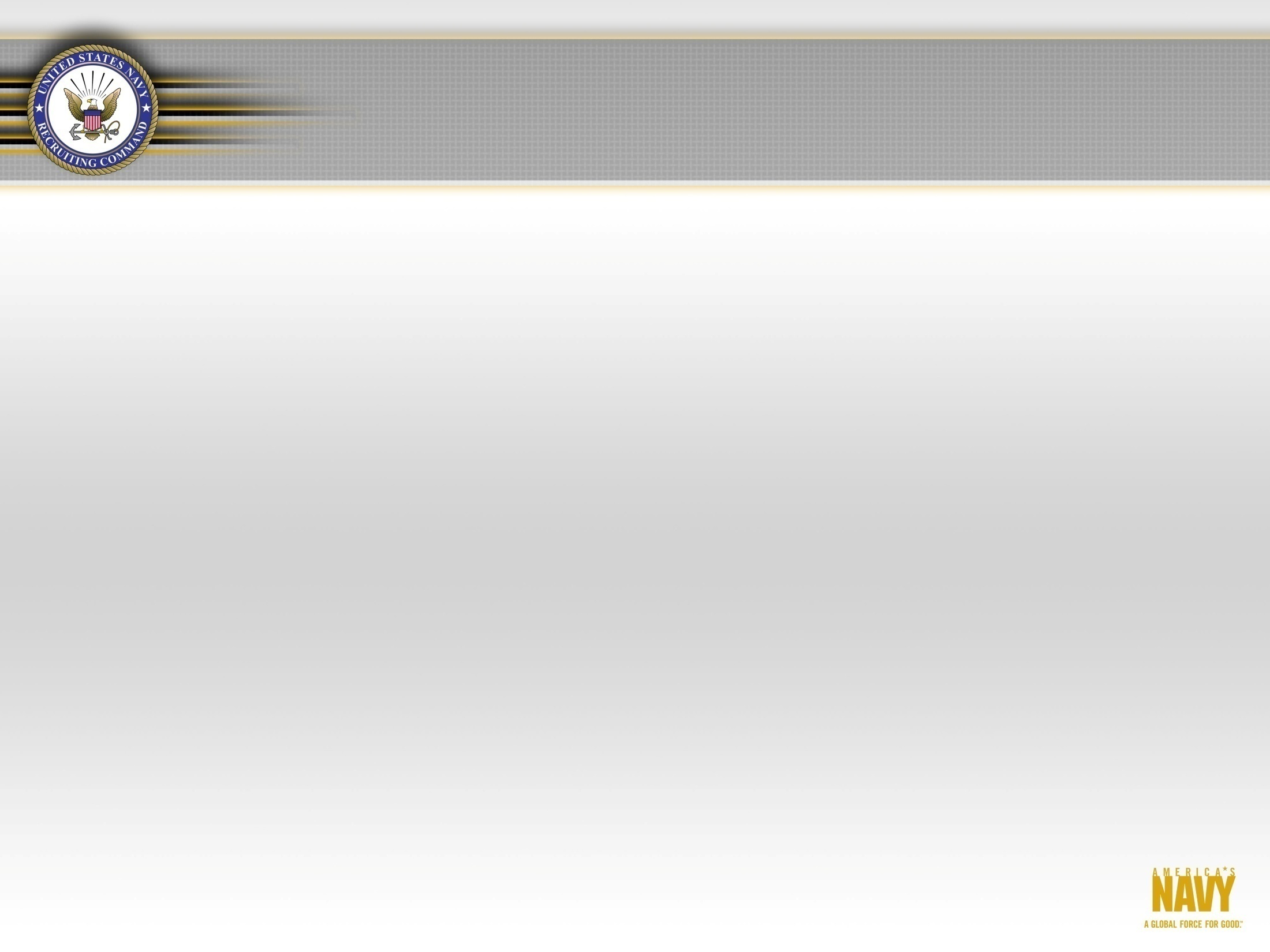 Leadership and graduate                           education opportunities
Attending Nuclear Power School and Prototype makes you eligible for several Masters Degrees: 
	Old Dominion University, Catholic University and Duke University all offer a Masters of Engineering Management that will take credits from Nuclear Power School. 
	Instructors are eligible for Tuition Assistance
Leadership experience-Lead sailors and officers on a daily basis in an environment very similar to that of the fleet.
[Speaker Notes: Key Points
100% Selection is based on historical data
EDO (Engineering Duty Officer)
HR (Human Resources)
Intel
Teach 1 to 2 classes per day  (Physics, Math, Chemistry, Heat Transfer, Electrical Engineering, and Reactor Dynamics)
Secret Clearance
Graduate school opportunities funded by the NAVY
Job Description
Atomic physics. Thermodynamics. Integral calculus. Some students live for this kind of challenging subject matter. And among them are those rare few who find that teaching the material can be even more fulfilling than studying it. In a sense, their ability to apply what they learn is magnified through the many individuals they go on to inspire.
Today’s Naval Nuclear Power School Instructors train the future Navy nuclear community through a technologically advanced curriculum that is taught with a sole purpose in mind: to prepare Navy Sailors and Officers for their work in the fast-paced, competitive nuclear power field.
Specific Responsibilities
Specifically, Naval Nuclear Power School is a 24-week course in science and technology, designed to provide theoretical background knowledge of nuclear power. Naval Nuclear Power Instructors provide detailed knowledge of how to work the key aspects of a pressurized-water Navy nuclear power plant, which include:
Reactor core nuclear principles 	Heat transfer and fluid systems 
Plant chemistry and materials 		Mechanical and electrical systems 
Radiological control 
For years, the Naval Nuclear Power School has been widely regarded as one of the most difficult academic programs in the country. In an instructor role, you will be at the heart of a world-class program and a legacy of excellence. Earning credentials and satisfaction that are impressive even by the standards of the most dedicated educators.
Work Environment
Like the nuclear propulsion field itself, the working environment at Naval Nuclear Power School (NNPS) in Charleston, South Carolina, is both challenging and rewarding. Much of your work will take place in an academic setting. You will study the same curriculum that you eventually teach, and facilitate the same collaborative learning environment that you first experienced in your own training.
Typically, there is one instructor per subject on duty each academic night, allowing students requiring additional assistance on their homework or studies to call upon you for mentoring. It is also important to note that much of the curriculum is highly classified and demands the utmost discretion.
Training and Advancement
Upon graduation from college, the formal training process of becoming an Officer in the Naval Nuclear Propulsion program is officially underway. For those pursuing a Naval Reactors Engineer position, the first step is Officer Development School (ODS) – a five-week course in Newport, Rhode Island, that provides a comprehensive and intense introduction to the responsibilities of being a Navy Staff Corps Officer.
Upon completion of ODS, newly commissioned Officers move on to receive the advanced training that is at the core of Navy Nuclear Propulsion. Naval Nuclear Power School Instructors can expect to spend the next four years teaching future nuclear-trained Officers and Enlisted personnel the theory and fundamentals behind the design and operation of Navy nuclear propulsion plants, after undergoing the same advanced curriculum and training that they will expertly instructs
Naval Nuclear Power School (NNPS)
Through Naval Nuclear Power Training Command (NNPTC), Officers attend Nuke Power School in Charleston, South Carolina. This four-month comprehensive course of intensive study in science and technology provides the foundation of knowledge necessary for a theoretical understanding of nuclear propulsion.
While at NNPS, Officers assume an intense workload. The subjects covered at NNPS include:
Mathematics (39 hours) – Ordinary and partial differential equations, integral calculus, and probability and distribution functions. 
Physics (71 hours) – Atomic and nuclear physics, special relativity, reactor physics and neutron diffusion theory. 
Chemistry (50 hours) – Basic chemistry, reaction kinetics, boiler chemistry, radiation induced reactions, gases and oxidation-reduction. 
Thermodynamics (87 hours) – Heat transfer, fluid dynamics, steam thermodynamics, properties of water, Rankine cycle, and conduction and convection. 
Electrical Engineering (basic and advanced – 138 hours) – Circuit analysis, inductance and capacitance, solid state amplifiers, AC and DC motors and generators, digital and analog integrated circuits, reactor plant instrumentation, safety circuits, and reactor control equipment design. 
Materials (28 hours) – Strength of materials and complete development of the Nil Ductility Phenomenon. Fuel and clad alloy composition, pressure vessel design, development of neutron embrittlement and other material radiation effects, as well as corrosion and structure of materials. 
Reactor Dynamics and Core Characteristics (86 hours) – Complete core design satisfying all requirements for power, temperature, control and radiation levels. Essentially, a course in nuclear engineering. 
Reactor Plant Systems (13 hours) – Design of steam system and reactor plant parameters. 
Shielding and Radiological Fundamentals (46 hours) – Study of materials, attenuation factors and geometry in shielding calculations. 
Aspects of Reactor Plant Operations (115 hours) – Study of reactor plant operations integrating knowledge from all of the above courses. 
Upon completion of NNPS, the student becomes the teacher. Power School Instructors then take the lead in administering the technologically advanced curriculum, working closely with both the Officer and Enlisted personnel who come through their classrooms.]
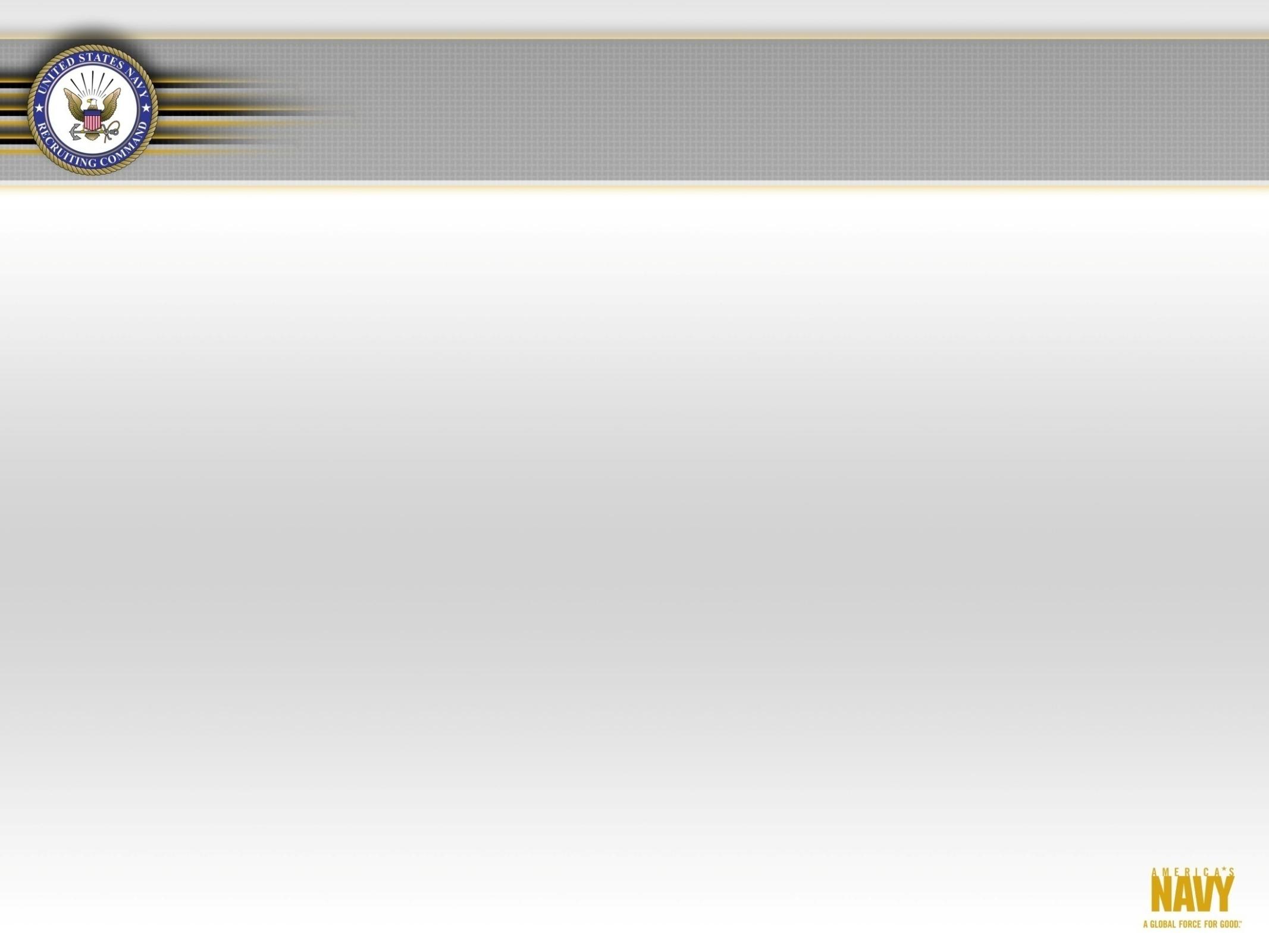 Submarine Officer
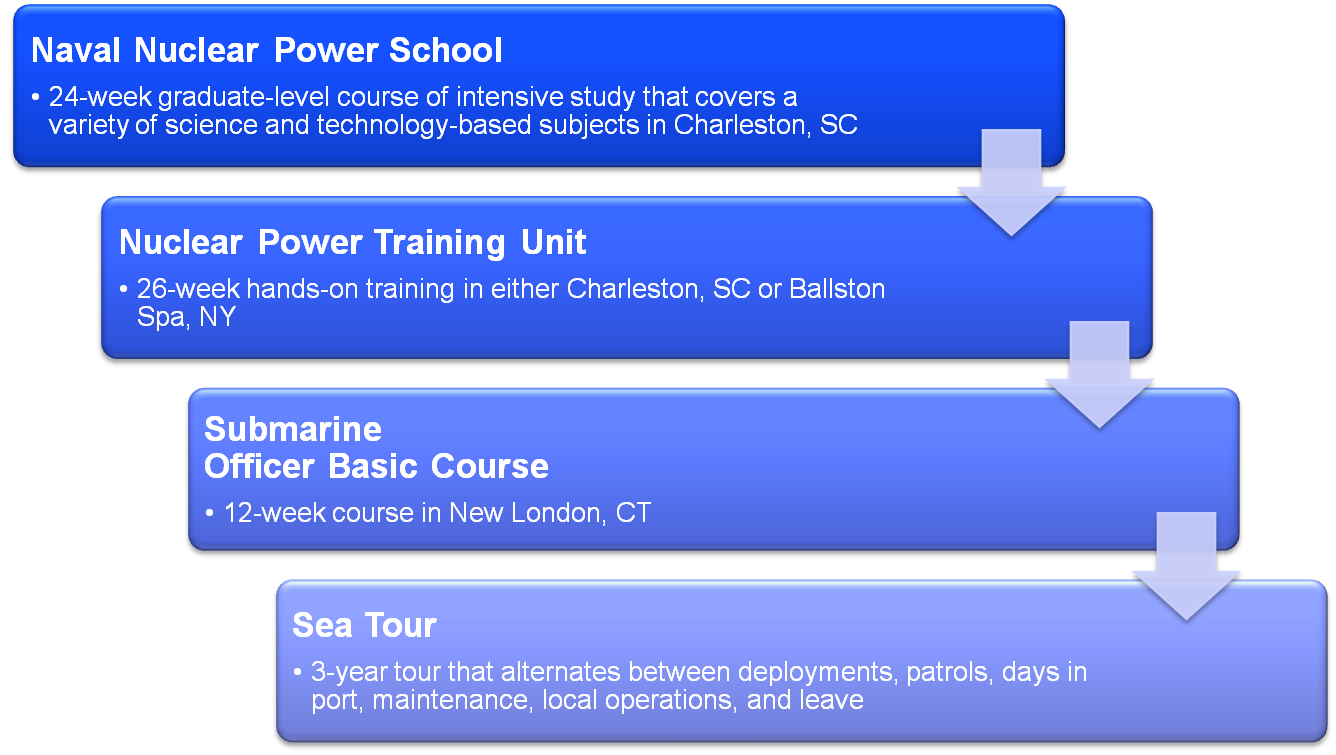 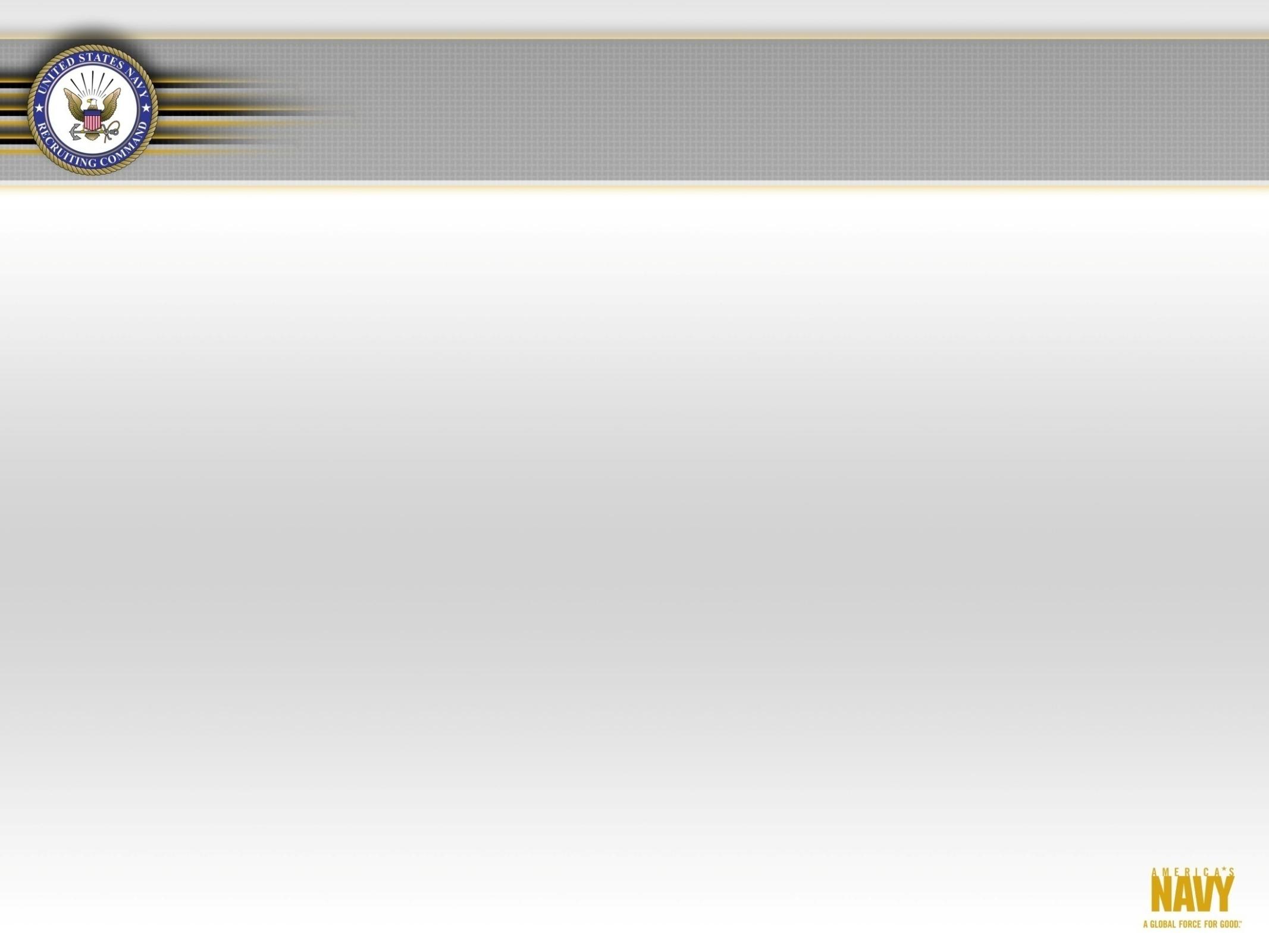 Surface Warfare Officer (Nuclear)
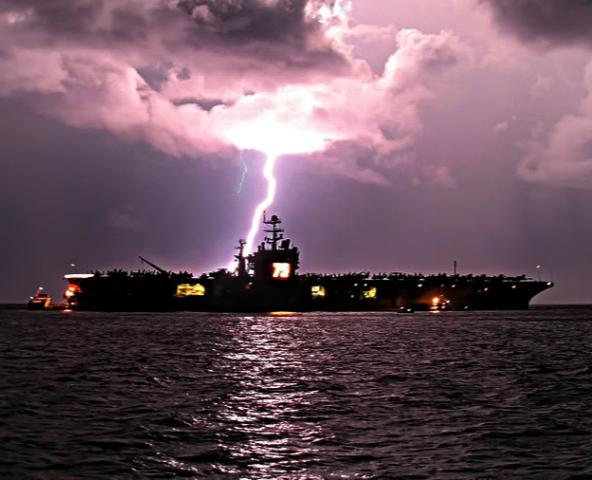 Officers on conventionally powered ships and propulsion officers on aircraft carriers.

5 year service commitment (4 year assigned to ships)

>3.0 GPA preferred.
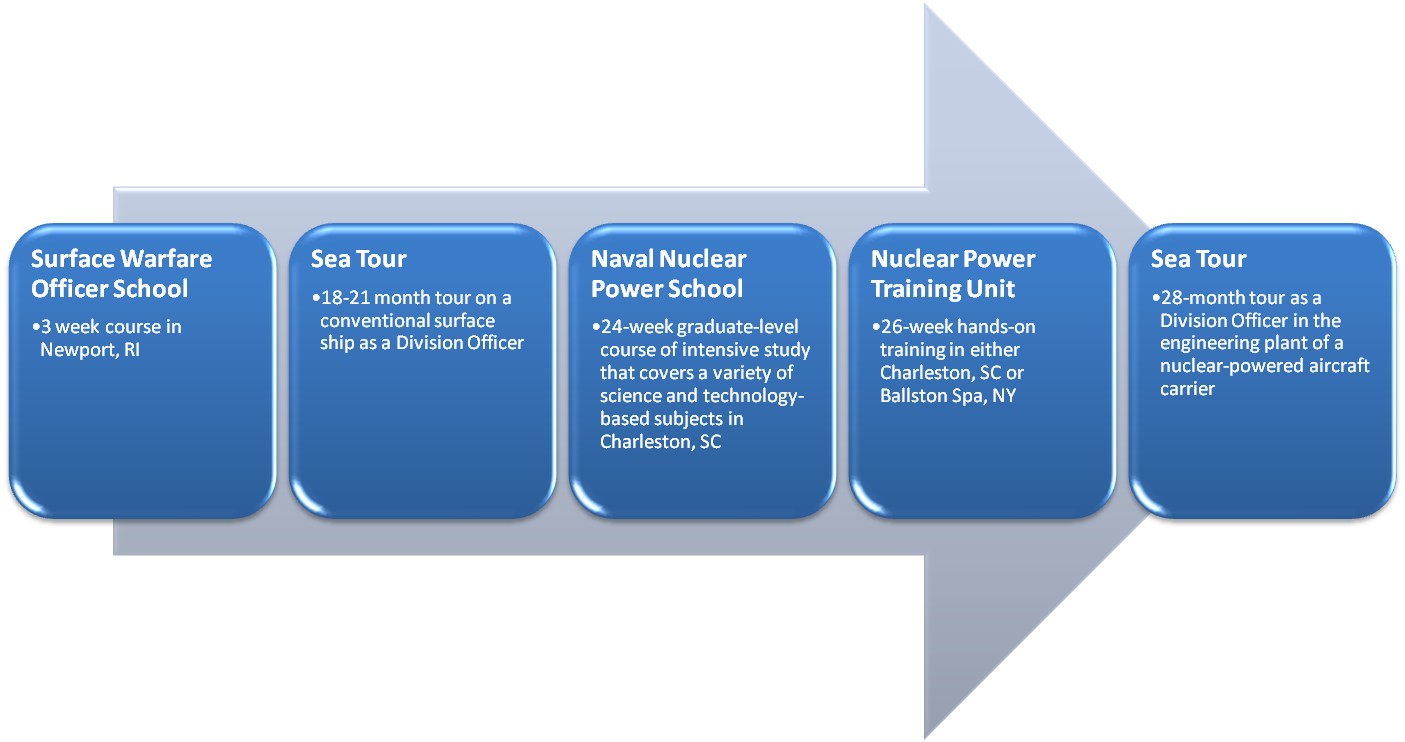 8 week course BDOC
[Speaker Notes: BDOC – Basic Division Officer Course]
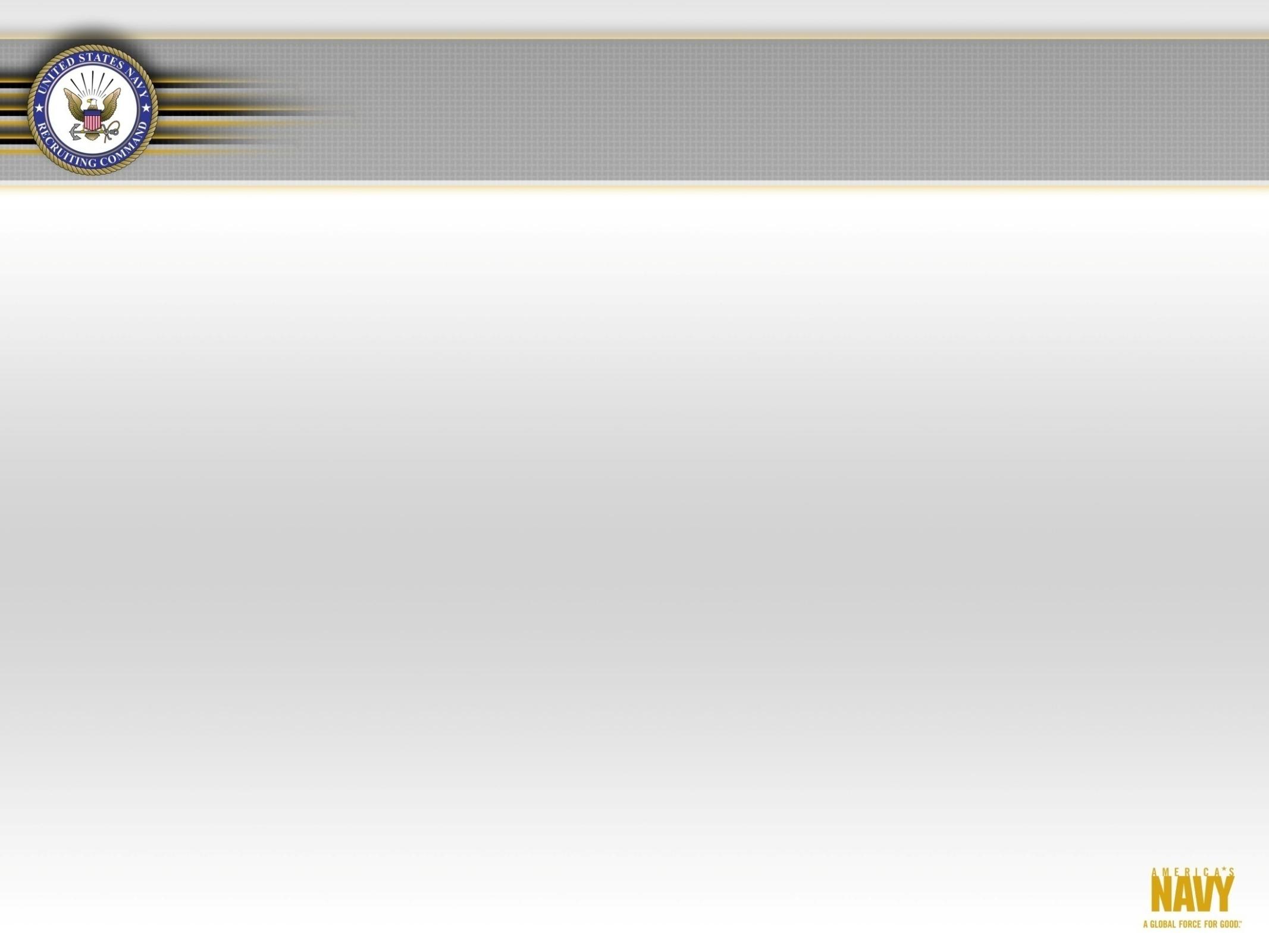 NUPOC Program Highlights
Benefits while in college
Earn from $4,152 per month (without dependents)
Full medical/dental/insurance benefits 
No military requirements with exception of physical standards while in school.
Time in college counts towards retirement 
$15,000 Accession bonus upon acceptance into the program.  Additional $2,000 bonus upon completion of nuclear power training.
Graduate school opportunities 
Travel, Adventure, Service to country, and a World Class Education
Space “A” Travel on military flights around the world
Tax free shopping at  Military Malls and Military Grocery Stores
Active Duty Obligation: 5 commissioning (depending on program).
[Speaker Notes: For more info, go online at www.navyjobs.com/college/html/sub_hotjobs.html

Base pay and BAH rates increase to E-7 rates ($4,249 monthly) for those NUPOC candidates who refer another student that also gets selected for the program.]
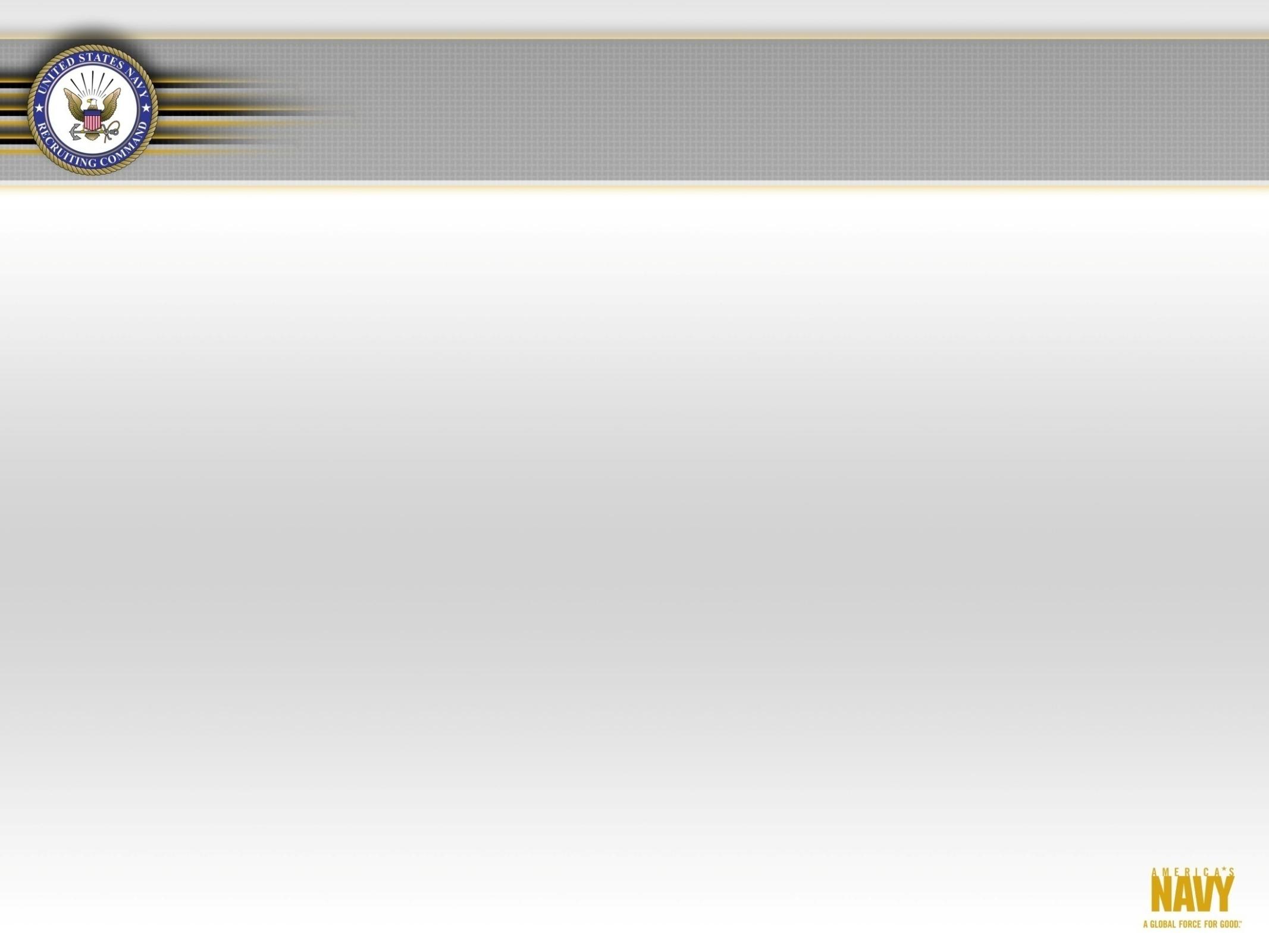 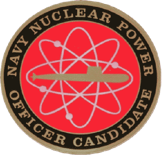 NUPOC Pay
This is only what you’ll receive while finishing your degree!
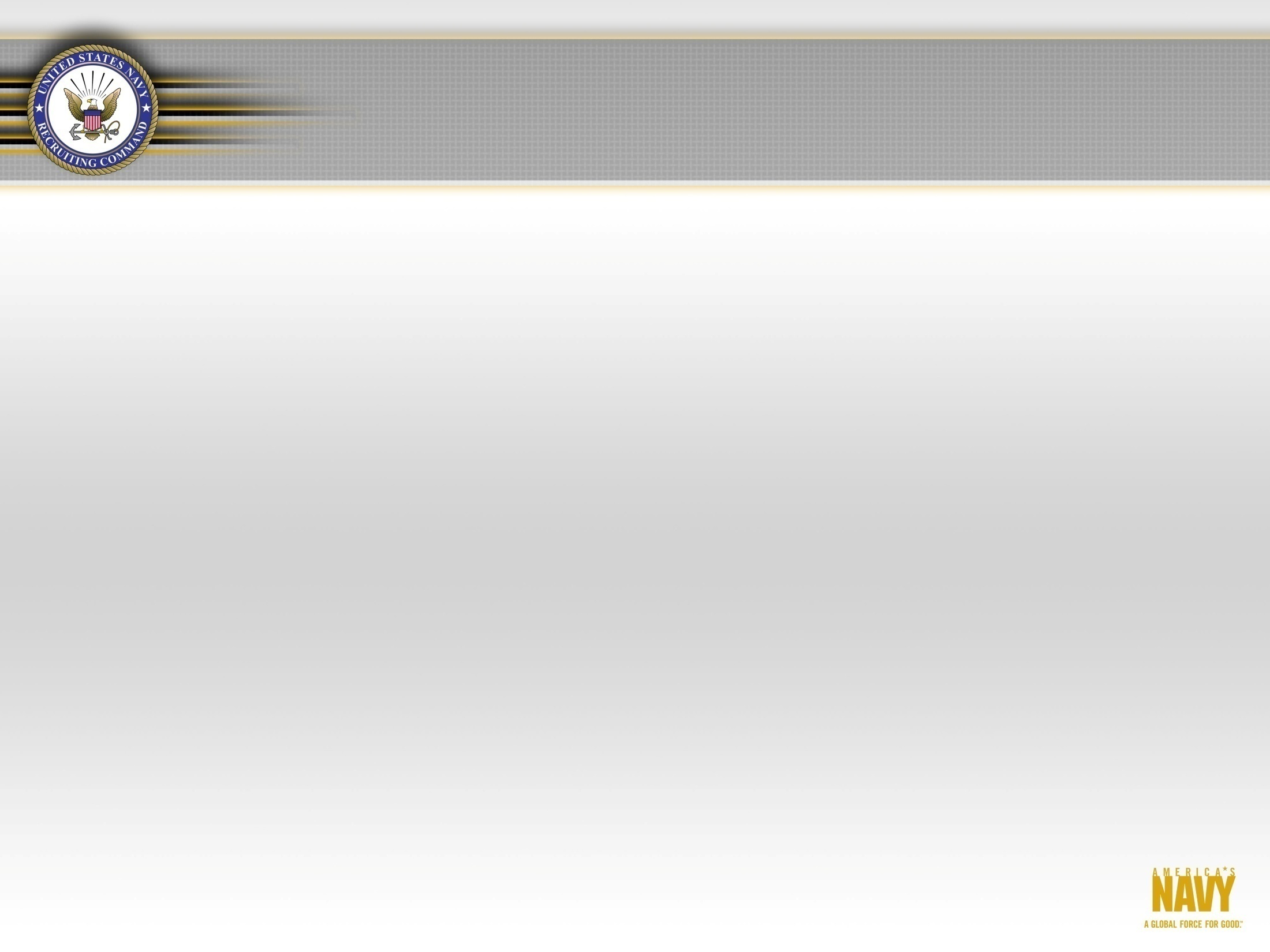 NUPOC Program Eligibility
General Criteria:
Enrolled as a full time student at an accredited institution 
US citizen
Strong technical majors (mathematics, physics, chemistry, or an engineering curriculum) are encouraged however not required  
Minimum requirements are one year of Calculus and one year of calculus based Physics. 
Within 30 months of graduation (Some restrictions apply)
[Speaker Notes: - Go on an NVIP!]
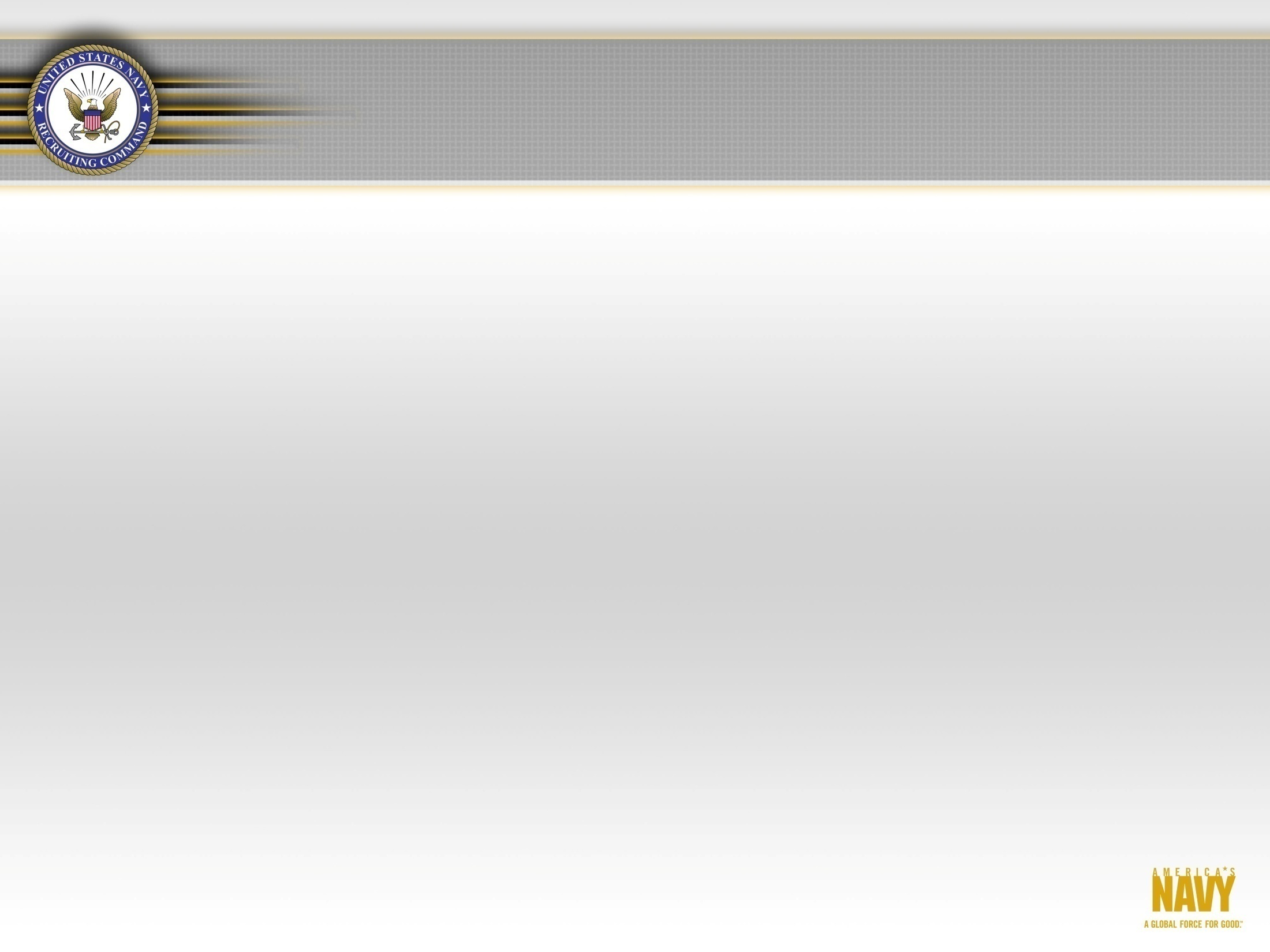 How do I learn more?
Contact your local Navy officer recruiter: 

LT Allison Martin
Email: allison.m.martin@navy.mil
Cell: 614-623-6472

Attend a Nuclear VIP (NVIP) trip!
[Speaker Notes: - Go on an NVIP!]
Purpose
What we are: CEAS Branch of Student Government
What we do:
Host programs for the college
Input on curriculum, grievances, and student/faculty relations
Improve student experience in the college
CEAS TRIBUNAL EXECUTIVE STRUCTURE
President
Senators (X2)
Secretary
Treasurer
Vice President
Associate Vice President
Technology
Innovation
Career Fair (X2)
Public Affairs
FELD
EWeek (X2)
Order of the Engineer
SOCC
Luau
Recognition
Special Events
Collegiate Affairs
OFFICERS are in black. COMMITTEE CHAIRS are in red.
Tribunal Officers
Tribunal Executives
Officer Reports
Officer: 
Carlo Perottino
President
Office Hours:
Thursdays 12:00PM-1:45PM
Baldwin 650
perottca@mail.uc.edu
Officer: 
Nathan Ball
Vice President
Office Hours:
Thursdays 4:30-5:30 PM
Baldwin 650
Willing to help with any issues you have pertaining to CEAS

ballnn@mail.uc.edu
[Speaker Notes: Nathan has a class conflict at this time, but is on-campus and available!]
Officer: 
Nathan Hamit
Associate Vice President
Office Hours:
Monday 6:30-7:30
Baldwin 650

hamitnt@mail.uc.edu
Officer:
Max Inniger
Treasurer
Office Hours:
Monday 6:30-7:30
Baldwin 650

innigemd@mail.uc.edu
Officer:
Spencer King
Secretary
Office Hours:
Thursdays 6:30PM-7:30PM
Baldwin 650

Please sign in at the back of the room

Must attend and sign in at minimum of 4 meetings each semester to having voting rights

Go to the following link for meeting minutes and slides:
https://tribunal.uc.edu/meeting-minutes

king2sd@mail.uc.edu
Officer:
John Lewnard
Varun Nagarajan
Senators
Liaison between Student Government and CEAS Tribunal

Varun Nagarajan - nagaravn@mail.uc.edu 
Office Hours:
Wednesdays 4:30PM-5:30PM
Baldwin 650

John Lewnard - lewnarjm@mail.uc.edu
Office Hours:
Mondays 7PM-8PM
Baldwin 650
Officers:
Varun Nagarajan
John Lewnard
Senator Report
Thursday, October 8th from 6:00 pm to 7:30 pm in TUC Great Hall: Harlan Cohen – A New York Time Best Selling Author of the Naked Roommate is coming 
Wednesday, October 7th at 6:00 pm: Senate Meeting
Academic Affairs Committee is working on a grade forgiveness policy
Officers:
Varun Nagarajan
John Lewnard
Homecoming October 19th – 25th
Monday: Paint Uptown http://goo.gl/forms/57fUTjs8lz More details after sign up!Tuesday: T-Shirt Scavenger Hunt – Follow the clues and you will receive a Homecoming T-Shirt!
Wednesday: Cincinnatus Nearly Naked Mile – Dress up in a nearly naked outfit and race through campus
Thursday: 
Car smash – Smash a car on Mainstreet with UCONN logo on it!
Sigma Phi Ball – All students welcome to come to Bogarts on Short Vine and celebrate homecoming with dancing and festivities
Friday: Pep Rally on Main Street
Saturday:  Homecoming Football game against UCONN
Officers:
Varun Nagarajan
John Lewnard
Homecoming King and Queen!
Voting goes live this Wednesday!
Be sure to go on CampusLink and vote for who you think deserves this honor!
Top Five Homecoming King and Queens will be announced at Sigma Phi Fall Ball
Winners and Runner Ups will be announced at halftime during the UCONN game
Committee Reports
Chair: 
Tom Burns
SPECIAL EVENTS
Chair: 
Tom Burns
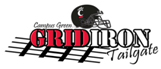 Homecoming 2015
Come celebrate the Bearcats 100th year at Nippert with Tribunal and the College of Engineering and Applied Science!

Where: The Grid Sections 106 & 107
When: 2-3 hours before kickoff
Why: Free food, Bearcats Football

Homecoming means alumnus!
YOU + ENGINEERING ALUM = NETWORKING

80% of jobs are landed through networking
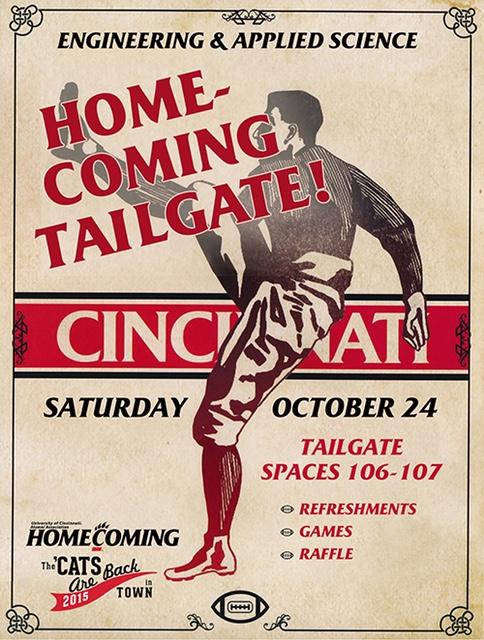 Chair: 
Tom Burns
Chair: 
Tom Burns
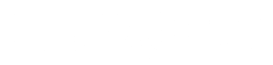 Free climbing. Free food. Free transportation.
 What else could you want?!

When: November 7 – November 8 (9 PM – 9 AM)

Where: RockQuest Climbing Center

Look for an email containing a sign-up link!
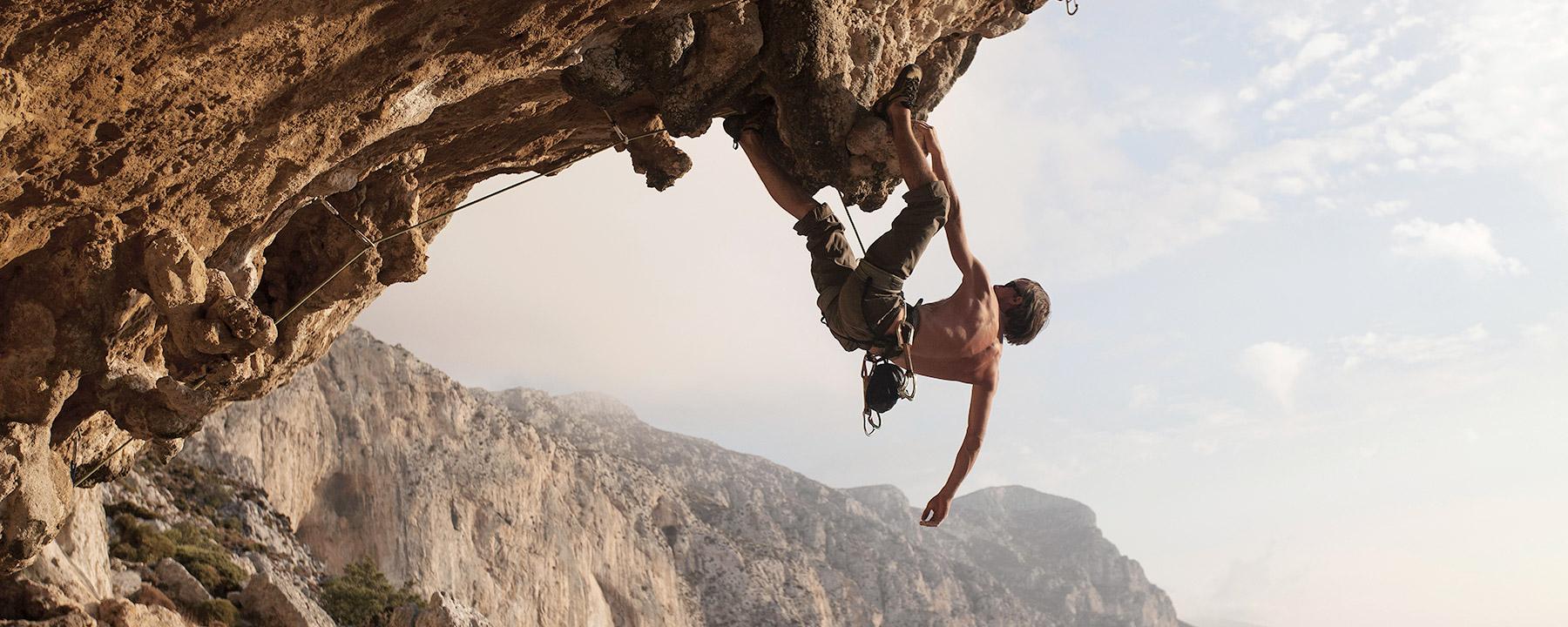 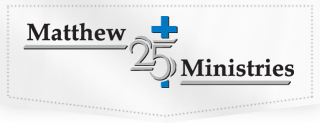 Chair: 
Tom Burns
Earn Service Hours and help those in need!
Matthew 25 Ministries is an organization dedicated to relief efforts around the world. 

Look for an email with Sign Up details in the coming weeks
Caring For A Needy World With The Things We Throw Away.
-Rev. Wendell Mettey
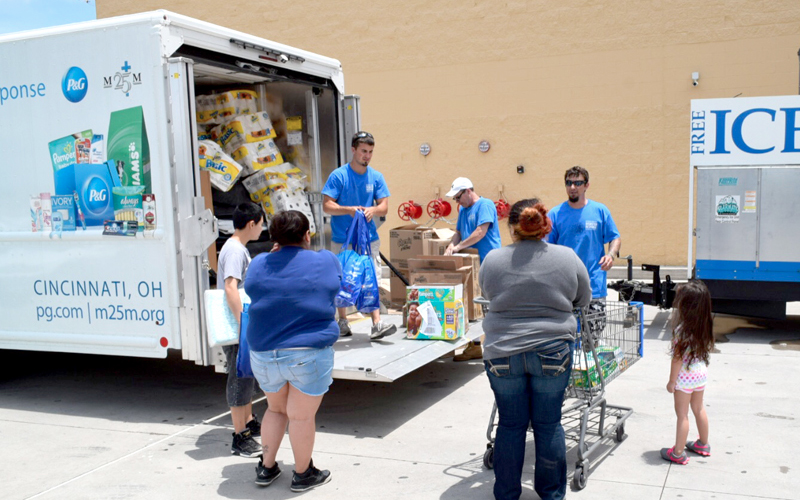 Chair: 
Tom Burns
Involvement
WANT TO GET INVOLVED OR PLAN AN EVENT OF YOUR OWN?? JOIN MY COMMITTEE!

Contact Tom Burns
Special Events Chairman
Burnst3@mail.uc.edu
Chairs:
Andy Bachus
Alison Hayfer
EWeek
What is it?  A nationally celebrated week to celebrate engineers  and all that we do!
What do we do? Have a fun week of competition and games and end the week with a banquet
When is it? February 21-27th
Questions? Email uc.eweek@gmail.com
Follow us on Twitter   @UC_Eweek

Next committee meeting : Tonight!
Officer:
Khaled Aboumerhi
Collegiate Affairs
Open Forum Meeting
Wednesday October 7th
7:00pm – 8:00pm
Baldwin 648
Voice any academic concerns

Free food will be provided
Chair: 
Heath Palmer
SOCC
Student Organization Communication Committee
Members of our Committee are:
Looking to increase collaboration between CEAS student groups
Looking to increase the impact each CEAS group has on the student body
Example: Student organization attendance
First SOCC meeting was a success!
Already have ideas for the next meeting
Please email palmerha@mail.uc.edu if you are interested in holding a position within SOCC.
Committee Chair:
Emily Demjanenko
Innovation Committee
Responsible for initiating projects and ideas to better the college and support CEAS students
Currently looking for students to join the committee!   
demjanes@mail.uc.edu
Other Announcements
RAFFLE!
Constructive Criticism
What do you like/dislike about the college?
Comments / Questions?
questions.ceastribunal@gmail.com


What would you like to see Tribunal do next?
Next Meeting:
October 19, 2015
5:30PM
525 Old Chem